IP Advanced Part II
Trade marks
2
Intellectual Property Teaching Kit
Introduction
Definition
What is a trade mark?
What are the grounds on which registration can be refused?
Why is distinctiveness so important?

Registration
How can a trade mark be registered?
What happens after registration?

Infringement
What are the rights conferred?
What is the scope of protection?
What are the allowed uses?
3
Intellectual Property Teaching Kit
[Speaker Notes: This module will introduce you to the core concepts of trade marks and trade mark registration. It is divided into three main parts: definition, registration and infringement.

We shall look at the definition of a trade mark, the grounds on which registration can be refused, and the importance of distinctive character. We will find out how to register a trade mark, and what happens after registration. Finally, we shall examine the rights and scope of protection afforded by trade marks, and look at aspects of trade mark infringement.]
Example of a trade mark
4
Intellectual Property Teaching Kit
[Speaker Notes: The slide shows the logo of H&M, a multinational retail company.

Are you familiar with this logo? If so, where have you seen it? Do you know anything about the type of products which are sold under it?]
Definition
5
Intellectual Property Teaching Kit
[Speaker Notes: In the first part of this presentation we will focus on what constitutes a trade mark. We will start with the legal definition and then go on to sum up the different types of trade mark, with plenty of examples. We will also find out which signs cannot be trade marks because they are excluded from registration due to absolute or relative grounds for refusal.]
What is a trade mark?
Trade marks are signs which distinguish the goods and services of one business or company from those of another

They have the following functions:
origin 
quality
advertising

Only signs that can be represented  can be trade marks in a manner which enables the competent authorities and the public to determine the clear and precise subject matter of the protection afforded to their proprietors
6
Intellectual Property Teaching Kit
[Speaker Notes: The main function of trade marks is to indicate the commercial source of the products and services concerned. Trade marks function as a quality standard, so that consumers can be confident when they buy a product or service bearing a particular mark that they are getting the product or service they expect. Trade marks are also used in sales promotion and as an instrument of commercial strategy.

Furthermore, only signs that can be represented in the Register of the European Union Trade Marks, in a manner which enables the competent authorities and the public to determine the clear and precise subject matter of the protection afforded to their proprietors, can be registered as trade marks. Trade mark application forms must contain a representation of the trade mark in question.

Please note that the elimination of the requirement of graphical representation will enter into force on 1 October of 2017, once the European Commission issues secondary legislation to complement and develop some of the provisions of the EUTMR.
 
Trade mark application forms must contain a representation of the sign in question.
In the case of European Union trade marks, the Court of Justice decided that the representation of a sign must be clear, precise, self-contained, easily accessible, intelligible, durable and objective. Signs that do not meet these requirements will not be registered.

This means that, from 1 October 2017, signs can be represented in any appropriate form using generally available technology, as long as the representation is clear, precise, self-contained, easily accessible, intelligible, durable and objective. Ahead of the entry into force of this provision of the Amending Regulation, the Office will provide users with information on the alternative media and formats that are considered to comply with the new provision.]
Conventional trade marks
Words, letters and numerals, slogans
Figurative elements, logos
Three-dimensional shapes
Colours
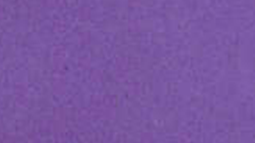 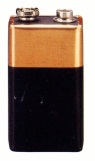 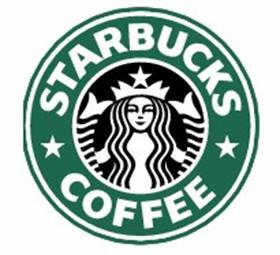 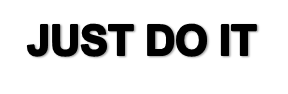 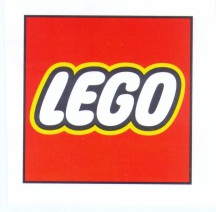 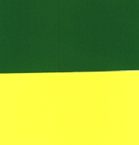 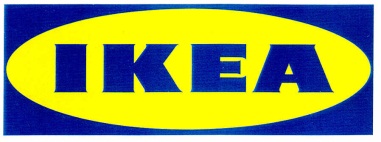 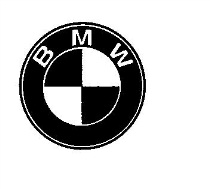 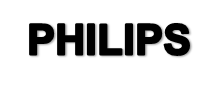 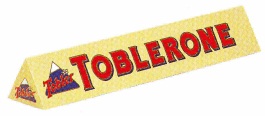 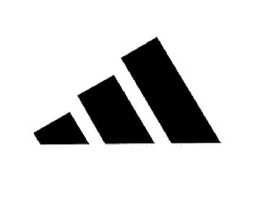 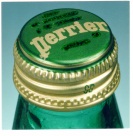 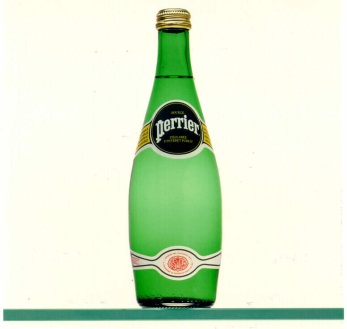 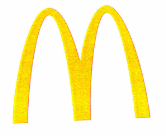 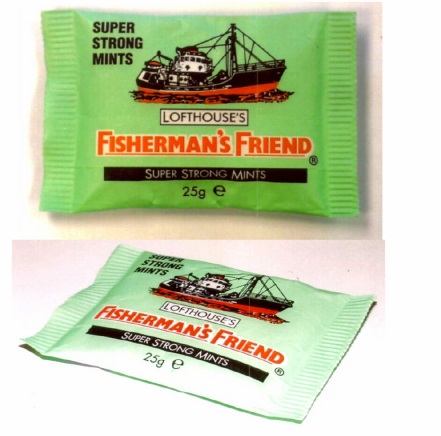 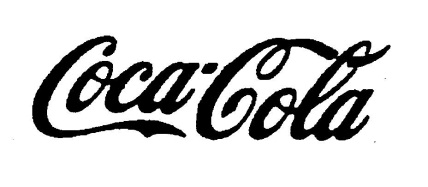 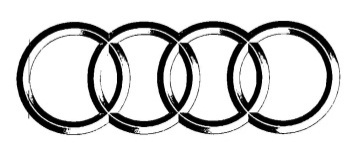 7
Intellectual Property Teaching Kit
[Speaker Notes: This slide shows some of the different types of trade mark. Can you think of any other examples?

Word marks are typewritten marks with elements including letters, words, numerals, keyboard signs and/or punctuation marks. Signs consisting of verbal elements in non-standard font, in colour or in a non-EU alphabet are figurative marks, not word marks. 

Figurative marks are marks consisting of figurative elements (logos or graphic designs) and/or verbal elements in a non-standard font or in colour.
Three-dimensional marks are marks consisting of a three-dimensional shape. This includes containers, packaging and the product itself.

Colour per se marks offer protection to one or more colours, regardless of any specific shape or configuration. What is protected is the shade of the colour or colours and, if there is more than one colour, the ratio in which the colours are arranged. If the representation contains other matter, such as words or images, it is a figurative mark rather than a colour per se mark.]
Unconventional trade marks
Sounds, music, jingles
Signs with movement
Smells? Tastes?
Other
holograms
position marks
tracer marks
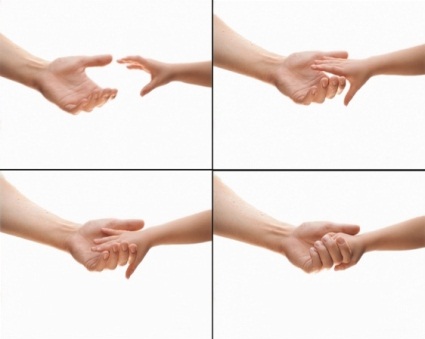 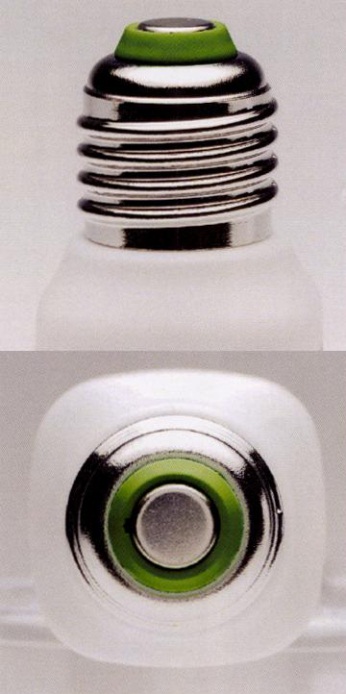 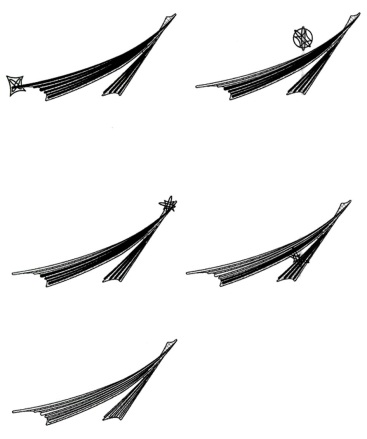 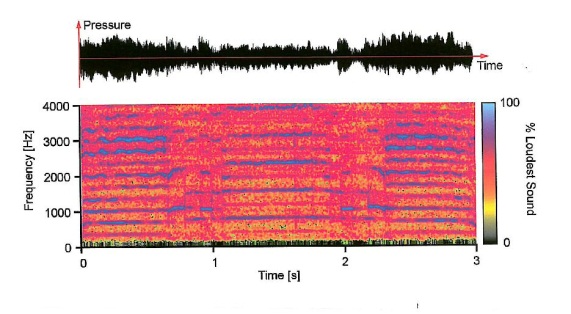 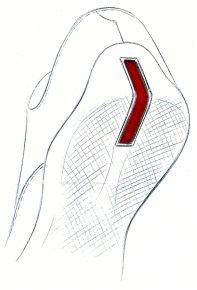 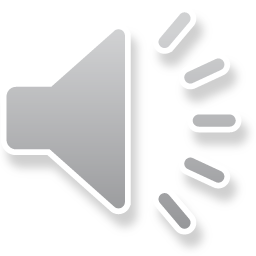 8
Intellectual Property Teaching Kit
[Speaker Notes: The types of sign shown on the slide are capable of serving as trade marks, although some of them cannot be registered as they do not fulfil the graphical representation requirement.

Sound marks can consist of any sound, music or jingle. They must be represented using the standard methods for reproducing sound graphically, for example musical notation. If those standard methods cannot be used, an electronic sound file is an option.

Movement or animated marks consist of different sequences and contain animation. These marks can be represented graphically by showing the different sequences of the movement, accompanied by a detailed description explaining the animation.

Smell or olfactory marks are currently not acceptable as trade marks. At the moment there is no way of graphically representing a smell in such a way that the representation is clear, precise, self-contained, easily accessible, intelligible, durable and objective. Chemical formulae of the olfactory molecule are not acceptable.

Other marks include holograms, position marks and tracer marks. Holograms are particularly difficult to represent graphically, as a paper representation does not allow the image to change as it would naturally on holographic paper. Position marks are signs positioned on a particular part of a product. The aim is to protect the placement of the mark on the product, so a description detailing the positioning is essential. Tracer marks consist of coloured lines or threads applied to certain products.]
Other categories of protection
Certification marks
CE mark, woolmark, TÜV
Collective marks
Protected geographical indications (PGI)
Turrón di Alicante, Ardennes ham
Protected designation of origin (PDO)
Parma ham, Mozzarella di Bufala Campana, feta cheese
Traditional specialities guaranteed (TSG)
Kriek beer, Mozzarella cheese, Serrano ham
9
Intellectual Property Teaching Kit
[Speaker Notes: We shall now deal with several different types of trade mark which overlap to a certain extent. They are not very common and so you do not need to know much about them unless you are working in specialised areas.

Certification marks certify the nature or origin of the goods or services to which they have been applied. This could include the region, location or origin of the goods or services, the materials of construction, the method or mode of manufacture or provision, and so on. They can also certify the manufacture or provision of services by members of an organisation that meet certain standards. Examples include the CE mark and the woolmark.
 
Collective marks are trade marks that are owned by an organisation and used by its members to identify themselves with a level of quality or accuracy, geographical origin, or other characteristics set by the organisation. In other words, they show the source of origin of the goods from a group of traders. The CA mark, for example, is used in the UK by chartered accountants.

Geographical indications, designations of origin and traditional specialities guaranteed are used to protect the names of agricultural products, foodstuffs, wines, aromatized wines and spirits. 

Geographical indications and designations of origin are used to indicate agricultural products and foodstuffs, wines, aromatized wines and spirits from a defined geographical area. In the foodstuffs sector, protected designations of origin describe foodstuffs which are produced, processed and prepared in a given geographical area using recognised know-how. Protected geographical indications indicate a link with the area in at least one of the stages of production, processing or preparation. The link with the area is therefore stronger for PDOs.

Finally, traditional specialities guaranteed is for products produced using traditional raw materials and characterised by a traditional composition or by a method of production or processing that corresponds to a traditional method. There is no need for a link to a particular area.]
What cannot be a trade mark (I)
Registration of a trade mark can be rejected based on "absolute grounds for refusal". This applies to:

Signs that cannot be represented

Signs devoid of any distinctive character
10
Intellectual Property Teaching Kit
[Speaker Notes: Applications for registration of a trade mark can be rejected based on absolute grounds for refusal. 

If absolute grounds for refusal are found to exist by the examiner at the relevant trade mark office, the  mark application will be rejected. However, some grounds for refusal can be remedied or overcome.

What are absolute grounds for refusal?
 
Firstly, registration will be refused if the sign does not fulfil the representation requirement we talked about earlier.
 
Secondly, to be registered as a trade mark, a sign must always have a distinctive character. A mark is distinctive if it can fulfil the origin function. When assessing the distinctive character, no distinction can be made between different categories of trade marks. However, some trade marks might lack distinctive character due to a different consumer perception.

In the case of colour per se marks, the consumer might not perceive the colour as an indication of the commercial origin of certain goods and services. 

Slogans. The perception of the average consumer might be different when encountering a slogan, because it sends a message that could apply to any trader.

Marks that consist of the shape of the goods itself, if the sign’s shape does not differ substantially from other shapes in the market. The average consumer is not in the habit of making assumptions about the origin of products on the basis of their shape in the absence of any graphic or word element.]
What cannot be a trade mark (II)
Signs which are descriptive

Signs which are generic

However, acquiring distinctive character through use is possible
11
Intellectual Property Teaching Kit
[Speaker Notes: A sign is descriptive if it consists exclusively of signs or indications which may serve, in trade, to designate the kind, quality, quantity, intended purpose, value, geographical origin or time of production of the goods or the rendering of the service, or other characteristics of the goods or service.

A sign is generic if it consists exclusively of signs or indications which have become customary in the current language or in the bona fide and established practices of the trade. It can also cover figurative elements which are either frequent or have become the standard designation for goods and services.

Marks that have no inherent distinctive character or are descriptive or generic can still acquire distinctiveness through extensive use. A trade mark is considered to have become distinctive if it is capable of being recognised by a sufficiently large part of the relevant public as the mark of one single company or organisation. 

The distinctive character of a sign must be assessed from the point of view of the average consumer, who is reasonably well informed, observant and circumspect. The level of attention of the average consumer can vary depending on the goods or services involved. The distinctive character of a sign must always be assessed in relation to the goods and services for which registration is sought.]
Scale or degree of distinctiveness
The more distinctive the trade mark, the stronger the mark

Strong trade marks give wider protection

Level of distinctiveness:
Enhanced through use
None
Low
Average
Not registrable, unless  distinctiveness has been acquired
Registrable
12
Intellectual Property Teaching Kit
[Speaker Notes: The more distinctive the trade mark, the stronger the mark. Strong marks, therefore, give wider protection. However, more distinctive marks typically require more financial investment in marketing to raise consumer awareness.

The distinctive character of trade marks can be represented on a sliding scale, from non-registrable marks - generic and descriptive signs - to registrable signs, that is suggestive and fanciful or arbitrary signs.

For a mark to be descriptive, the relationship between the mark and the descriptive meaning must be concrete and direct and not require further reflection.

Suggestive terms are those which suggest certain characteristics of the goods without really describing them. Allusive terms can best be described as plays on words.

Fanciful or arbitrary signs have an average distinctive character.

Finally, trade marks can have an enhanced distinctive character as a consequence of use. Some marks can become well known by the general public.]
Absolute grounds for refusal
Certain three-dimensional shapes

Signs contrary to public policy or morality

Deceptive trade marks

Signs which consist of flags and other protected symbols

Protected geographical indications
13
Intellectual Property Teaching Kit
[Speaker Notes: Other types of sign may also be refused on absolute grounds. Unlike a lack of distinctive character these grounds cannot be overcome by extensive use of the sign.

Certain shape marks cannot be registered. These include: signs that consist exclusively of the shape, or another characteristic, which results from the nature of the goods themselves; the shape, or another characteristic, of the goods which is necessary to obtain a technical result; or the shape, or another characteristic which gives substantial value to the goods.

Signs contrary to “public policy” or “accepted principles of morality” are also excluded from trade mark protection. “Public policy” is the body of all legal rules that are necessary for the functioning of a democratic society and a state of law. “Accepted principles of morality” are those principles that are absolutely necessary for the proper functioning of a society. Only the intrinsic qualities of the mark applied for are relevant, and not the conduct of the applicant. Examples of signs that are excluded are signs that are against the law; blasphemous, offensive, racist or discriminatory terms; all direct references or incitements to commit criminal acts; and names of terrorist organisations.

Trade marks which are of such a nature as to deceive the public, for instance as to the nature, quality or geographical origin of the goods or services, will be refused registration. 

Identical reproductions of flags and symbols, emblems of states and international intergovernmental organisations as well as “heraldic imitations” can be incorporated in trade marks only on condition that the authority concerned has authorised their use.

Protected geographical indications and protected designations of origin enjoy special protection under EU law. Trade marks which consist of or contain PGIs or PDOs where the goods do not have the claimed geographical origin will be refused.]
Relative grounds for refusal
The coexistence of two trade marks on the market can be an issue if:

an identical trade mark is already protected for identical or similar goods and services

a similar trade mark is already protected for identical or similar goods and services and there is a likelihood of confusion between the two signs

Risk of confusion about the origin of the goods and services
14
Intellectual Property Teaching Kit
[Speaker Notes: We know that some trade mark applicants file new marks which are similar to older trade marks. The coexistence of two such trade marks can be an issue if an identical trade mark is already protected for identical or similar goods and services or if there is a similar trade mark which is already protected for identical or similar goods and service and also there is a likelihood of confusion between the two trade marks.

In other words, we want to ensure that members of the public are not confused about the origin of the goods and services.]
Assessing the likelihood of confusion
Similarity between signs

Similarity between goods and services

Overall assessment
15
Intellectual Property Teaching Kit
[Speaker Notes: The likelihood of confusion depends on a number of factors. The two most important factors are the degree of similarity between the goods and services and the degree of similarity between the signs.

The similarity between two signs is assessed from a visual, aural and conceptual perspective.	

The factors taken into account include the nature of the goods and services, their intended use, and complementary or competing goods.

Other factors that may be relevant to the case include the relevant public and the degree of attention of the relevant consumer. The overall assessment is based on all of these factors put together.]
registration
16
Intellectual Property Teaching Kit
[Speaker Notes: The second part of this presentation deals with trade mark registration.]
How to obtain registration
Registration is possible at three levels:

national
EU
international

Coexistence

Remember: Be the first!
17
Intellectual Property Teaching Kit
[Speaker Notes: Registration is possible at three levels, national, EU and international. Different circumstances will lead applicants to prefer one route over the another. 

National applications can be filed at the national trade mark offices in those countries where protection is needed.
 
At EU level, registration can be sought before the European Union Intellectual Property Office (EUIPO) to obtain protection that extends over the whole territory of the EU.
 
International registration is possible with the International Bureau of WIPO, under the Madrid System. International applications must be based on a national or EU application.

What is important is the first registration, whether it is at national, EU or international level. Whoever registers their mark first will obtain the trade mark right.]
The European Union trade mark
Protection at EU level

Two main principles
unitary character
coexistence with national trade marks

Advantages of the EUTM
one application procedure
broader legal protection
18
Intellectual Property Teaching Kit
[Speaker Notes: The European Union trade mark system provides protection at EU level. 

It is a centralised system that gives unitary protection in all the EU member states. This means that a sign cannot be registered as a European Union trade mark if, for example, it lacks distinctive character in one member state. It could, however, be converted to a national application.

The European Union trade mark exists in parallel with the national trade mark systems. The regime has not replaced the existing national systems for obtaining protection at national level.

The European Union trade mark system offers a number of advantages. Applicants only need to file one application in any of the official EU languages, and pay one set of fees in one currency, the euro. They follow one set of procedures in one office, and have only one file to manage. In return they are afforded broader legal protection.]
The Community trade mark registration procedure
Absolute grounds for refusal – what can and cannot be a trade mark?
Relative grounds for refusal – earlier trade marks?
19
Intellectual Property Teaching Kit
[Speaker Notes: The procedure starts with the filing of the application, either with the EUIPO itself or at any of the national trade mark offices.

The EUIPO issues a receipt and starts the examination procedure, which includes the examination on absolute grounds for refusal. It is at this stage of the procedure that the Office checks if the sign can or cannot be a trade mark.

If no problems arise during the examination, the trade mark is published in Part A of the European Union Trade Marks Bulletin. If the application is refused, it is not published. 

Once a trade mark is published, the opposition period starts. If no oppositions are filed during this period, the application proceeds to registration. The EUIPO does not examine relative grounds for refusal of its own motion. The opposition procedure will only take place if a third party asks the Office to reject a EUTM application. Generally speaking, an opponent must have rights in an earlier trade mark and the trade mark applied for must be found to be incompatible with the earlier rights. 

An application will be registered if the examination of the trade mark has raised no objections and either no opposition has been filed, or any opposition filed has been rejected. The registered trade mark is published in Part B of the European Union Trade Marks Bulletin and a certificate is issued to the applicant.

After registration the EUTM can still be deemed invalid or be revoked. 

Decisions of the Opposition Division are subject to appeal by any of the parties. Appeals are decided on by the EUIPO’s boards of appeal. In parallel to the appeal proceedings the parties can request mediation to resolve the conflict.]
How to apply for a Community trade mark (optional)
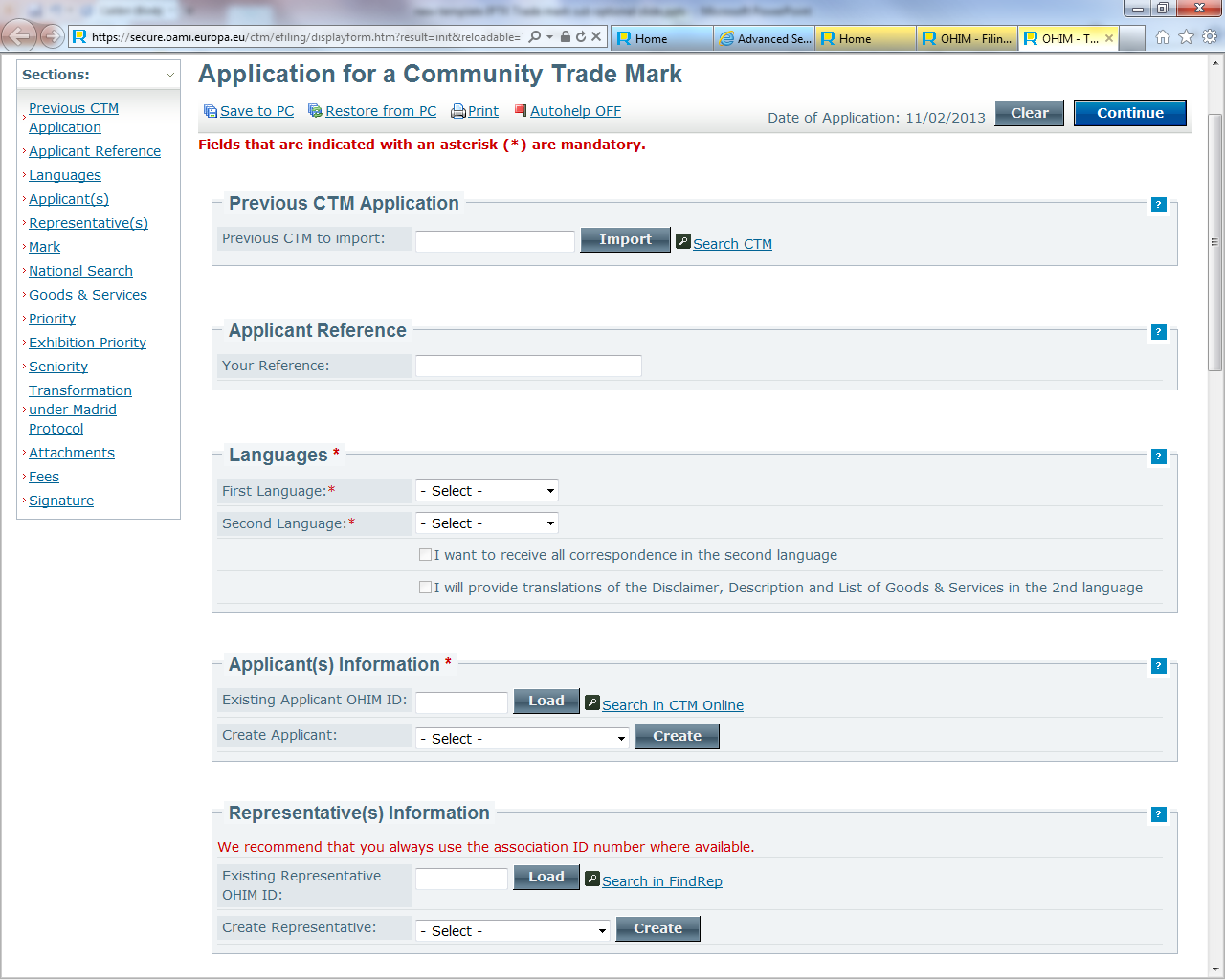 Who?

How and where?

Official form?

Language?

Filing date?

Representative?
20
Intellectual Property Teaching Kit
[Speaker Notes: This slide shows the official e-filing application form used by applicants to file applications for European Union trade marks online.]
The Madrid system for the international registration of marks
International registration at International Bureau of WIPO

Basic trade mark registration with office of origin

Offices of designation examine application

Registration of national marks or EUTM
no supranational mark!

Simplification of subsequent management of trade mark
21
Intellectual Property Teaching Kit
Unregistered trade marks
No Europe-wide regulation

Protected under local laws, e.g. passing off in UK and unfair competition in Germany and France

Protection is only given when there is competition and a risk of confusion in the marketplace
22
Intellectual Property Teaching Kit
[Speaker Notes: These days, most brand names are registered as trade marks. There are cases in which a brand is not registered and is copied by a competitor. In most countries, these unregistered marks have very limited protection. There is no EU-wide protection and the user of the unregistered trade mark needs to rely on national laws. 

In the UK, a trader can take action against another trader for "passing off“, in other words for trying to suggest to consumers that its products are similar or identical to those offered by the original trader. In Germany, when one trader takes unfair advantage of the good name of a competitor's products, protection is granted under unfair competition law . 

The protection is very limited and often depends on the facts of the case. It is always better to register a trade mark than rely on an unregistered trade mark.]
What happens after registration
Duration of protection
initial period of ten years
unlimited renewal

Requirement of genuine use after five years

Cancellation
invalidity
revocation:
lack of genuine use
acquired generic character
misuse
23
Intellectual Property Teaching Kit
[Speaker Notes: Registration is valid for a period of ten years from the date of filing of the application. This protection can be renewed indefinitely. 

However, this indefinite protection comes with an obligation: use it or lose it! Owners of registered trade marks are obliged to use them in a genuine manner. The requirement is applicable from five years after registration.

The use of the trade mark has to be genuine. In other words, it has to be actual use on the market and not mere token use. The use does not always have to be quantitatively significant for it to be deemed genuine.

One of the possible consequences of non-use is that the trade mark might be revoked.

Trade mark protection can be cancelled. A mark can be declared invalid or it can be revoked if it has acquired a generic character and the proprietor has contributed to this, or if it is misused or used in a misleading way.]
infringement
24
Intellectual Property Teaching Kit
[Speaker Notes: The last section of the presentation will focus on trade mark infringement. In order to understand what infringement is, we first have to look at the scope of protection of trade marks. In other words: what rights does a trade mark confer? We will also look at the uses which are exceptions to trade mark infringement.]
Scope of protection
Exclusive right to prevent use of:

identical signs for identical goods and services
identical/similar signs for identical/similar goods and services
principle of speciality

Geographical scope

principle of territoriality
25
Intellectual Property Teaching Kit
[Speaker Notes: Registered trade marks give their owners an exclusive right to prevent all others who do not have their consent from using the mark in the course of trade. Owners can prevent the unauthorised use of an identical sign for identical goods and services, if that use damages one of the functions of their trade mark.

Owners can also prevent the use of an identical sign for identical or similar goods and services and the use of a similar sign for identical or similar goods and services, but only provided that there is a likelihood of confusion.

The trade mark system is characterised by two important principles that limit the scope of protection.

One is the principle of speciality, under which the exclusive right of the holder of the trade mark is linked only to the goods and services for which the mark is registered, or to similar goods and services. This will be examined more thoroughly in the next slide.
 
The other is the principle of territoriality. A trade mark offers an exclusive right that is limited to one country or region. The mark offers protection within the territory where it is registered. For national trade marks, this is the national territory for which registration is obtained. European Union trade marks offer a wider scope of protection, for the whole of the EU.]
Principle of speciality: classification
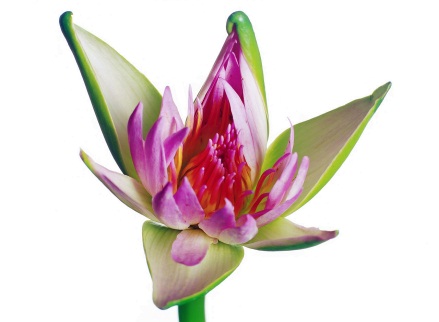 The scope of protection of a trade mark is limited to those goods and services applied for

Similar trade marks can coexist peacefully in the market if they refer to different products

Classification systems are used in order to easily identify the goods and services which a trade mark has been applied for
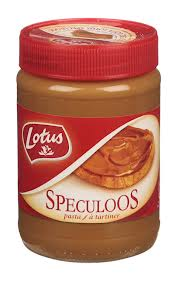 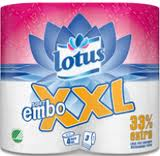 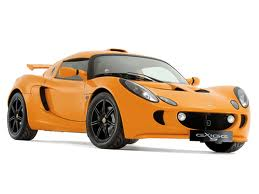 26
Intellectual Property Teaching Kit
[Speaker Notes: Trade marks have to be applied for in relation to specific goods and services. This is known as the principle of speciality.

It has the effect of limiting the scope of protection, meaning that the exclusive right of the holder of the trade mark is limited to the goods and services for which it is registered, or to similar goods and services.

Different traders can therefore use similar or identical trade marks on the same market for different goods or services.

A good example of this principle can be found in the use of the Lotus trade marks, which includes pastries, papers and motor vehicles. Since the goods are not similar, the trade marks can peacefully coexist in the market.

The identification of goods and services is made easier by the use of classification systems. The EUIPO uses the Nice Classification, which is an international classification system applied to the registration of trade marks and service marks.]
Trade marks with a reputation
Broader scope of protection

beyond the limitations of the principle of speciality
without likelihood of confusion

Requirements

identical or similar signs, but dissimilar goods and services
reputation in the relevant territory
likelihood of harm to the trade mark
27
Intellectual Property Teaching Kit
[Speaker Notes: Trade marks with a reputation enjoy a wider protection, beyond the limitations of the principle of speciality. Even if there is no likelihood of confusion between the signs concerned, the exclusive right of the holder of the reputed mark - the mark with a reputation - can still be harmed. However, to obtain this broader protection the following requirements have to be fulfilled.

The signs have to be identical or similar - although the goods and services can be dissimilar.

The earlier registered mark must have a reputation in the relevant territory. It must be known by a significant part of the public in a substantial part of the relevant territory. Reputation is thus a knowledge threshold requirement.

The contested use of the sign must be capable of taking unfair advantage of, or be detrimental to, the distinctiveness or repute of the earlier mark. This could include blurring, that is, detriment to the distinctiveness of the mark; dilution by tarnishing or detriment to the repute of the trade mark; and free-riding, that is, taking unfair advantage of distinctiveness or repute.]
Infringing acts
Infringing use includes:

offering or supplying
attaching the sign to goods
importing or exporting
use in advertising

Conditions:

use as a trade mark
use in the course of trade
without consent
28
Intellectual Property Teaching Kit
[Speaker Notes: This slide gives an overview of the different kinds of infringing use, including attaching the sign to the packaging of the goods, offering or putting the goods on the market, and use of the mark on business paper.

Even use that is not visible to the consumer can be considered infringing use.

However, for there to be trade mark infringement, a number of conditions have to be fulfilled. 

First of all the signs have to be identical or similar and used for identical or similar goods and services. In addition, the sign has to be used as a trade mark, in other words for the purpose of distinguishing the goods or services as originating from a particular business or company. The use has to take place in the course of trade, that is within the context of a commercial activity with a view to economic advantage, and it has to be without the consent of the trade mark owner.]
Allowed uses
Mere private use

In the course of trade:
use of own name
indication of characteristic or intended purpose
on condition that it is in accordance with honest practices

Licences

Acquiescence

Exhaustion in the EU internal market
29
Intellectual Property Teaching Kit
[Speaker Notes: We have already seen that private use of a trade mark is allowed.
 
In some cases, even use of a trade mark in the course of trade can be allowed. Trade mark owners cannot prohibit third parties from using their own name or address, or indications concerning the kind, quality, quantity, intended purpose, value, geographical origin, time of production or other characteristics of the goods and services; from using the name or address of the third party, where that third party is a natural person; or from using the trade mark when it is necessary to indicate the intended purpose of a product or service, for example in the case of accessories and spare parts.
 
 
This use in the course of trade has to take place in accordance with honest practices in industrial or commercial matters. Third parties are obliged to act fairly in relation to the legitimate interests of the trade mark holder.
This is not the case where the use affects the value of the trade mark, suggests a commercial connection with the trade mark owner or discredits the mark, or where the product is presented as an imitation.
 
Trade mark proprietors can also consent to use of their trade mark by a third party and can license their trade marks to others. Where the proprietors of a mark have acquiesced, for a period of five successive years, in the use of a later mark while being aware of such use, they lose the right to apply for a declaration of invalidity or to oppose the registration of the later mark.
 
Finally, by “exhaustion of rights” we mean that a trade mark owner cannot prohibit the use of a trade mark in relation to goods which
have been put on the market in the European Economic Area (EEA) under that trade mark by the owner or with his consent. The resale and accompanying advertising of products bearing a registered trade mark is possible.]
Quiz
What is the main function of a trade mark?

Why is it not possible to get a registered Community trade mark for a smell?

Would it be possible to register the word mark "EUROPIG" as a Community trade mark for meat, sausages, smoked meats, ham and bacon?

How is the likelihood of confusion assessed?
30
Intellectual Property Teaching Kit
[Speaker Notes: After all we have discussed I have a few questions for you:
 
1. What is the main function of a trade mark? (The main function is the origin function.)

2. Why is it so complicated to get a registered European Union trade mark for a smell? (Only signs which are capable of being
Represented according to the EUTMR can be registered as trade marks.)

3. Would it be possible to register the word mark “EUROPIG” as a European Union trade mark for meat, sausages, smoked meats, ham and bacon?
(The word “EUROPIG” is descriptive for the goods in question and should therefore be refused under Article 7(1)(c) EUTMEUTMR.)

4. How is the likelihood of confusion assessed? (The coexistence of trade marks can be
an issue if there is a risk or likelihood of confusion about the origin of the goods and services concerned.)]
Quiz (continued)
5.	What are the two main principles of the Community trade mark?

6.	Can I obtain an international registration of a trade mark from the International Bureau of WIPO itself?

7.	Use of a trade mark is obligatory. True or false?

8.	Identify the two main limits to the scope of protection of a trade mark
31
Intellectual Property Teaching Kit
Trade mark case studyB&O loudspeaker
32
Intellectual Property Teaching Kit
[Speaker Notes: This case study focuses on an application for a Community trade mark for the shape of a loudspeaker made by the Danish firm Bang & Olufsen.]
Facts (I)
Community Trade Mark application for shape (No. 3354371)

Filing date: 17 September 2003

Registration is sought for goods from:

Class 9, including loudspeakers 
Class 20, music furniture
33
Intellectual Property Teaching Kit
[Speaker Notes: The European Union trade mark application in our case study has the application number 3354371. It was filed by Bang & Olufsen on 17 September 2003, for goods such as electric and electronic apparatus and appliances for analogue, digital or optical reception, processing, reproduction, regulation or distribution of sound signals, loudspeakers and music furniture.]
Facts (II)
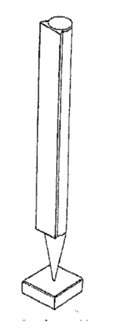 Sign consists of 3D shapeand represents a loudspeaker

Produced by Bang & Olufsen

Protected as a design in Denmark
34
Intellectual Property Teaching Kit
[Speaker Notes: This slide shows the actual sign for which registration was sought. It consists of the shape of a loudspeaker.

The applicant, Bang & Olufsen, is a company renowned for its distinctive range of high-quality televisions, music systems and high-performance loudspeakers. It sells its products through an independent retail network of concept stores in over 100 different countries.

The loudspeaker was originally registered as a design right in Denmark. On the market since 1991, it was described by the company as “an icon of Bang & Olufsen design”.]
Decisions relating to the case (I)
1 March 2005: rejection of application by examiner
based on Article 7(1)(b) EUTMR

22 September 2005: first decision EUIPO Board of Appeal
appeal dismissed based on Article 7(1)(b) EUTMR

10 October 2007: judgment Court of First Instance (T-460/05)
annuls decision of board of appeal
holds that the mark is distinctive because of its valuable shape
35
Intellectual Property Teaching Kit
[Speaker Notes: As we have just seen, Bang & Olufsen filed their application on 17 September 2003.

On 1 March 2005, the examiner at the EUIPO rejected the application pursuant to Article 7(1)(b) of the European Union Trade Mark Regulation, considering it to be devoid of any distinctive character.

B&O appealed against this decision, but their appeal was dismissed by the First Board of Appeal in a decision of 22 September 2005. The rejection was based on Article 7(1)(b) of the European Union Trade Mark Regulation.

B&O contested this decision by lodging a further appeal, and on 10 October 2007 the Court of First Instance annulled the decision of the First Board of Appeal, stating that the sign for which registration was sought had a sufficient degree of distinctive character because of its valuable shape and that the Board had misconstrued the wording of Article 7(1)(b) of the Regulation.]
Decisions relating to the case (II)
26 February 2008: objection letter by Board of Appeal

10 September 2008: second decision of Board of Appeal
annuls decision of examiner based on Article 7(1)(b) EUTMR
rejects application based on Article 7(1)(e)(iii) EUTMR

6 October 2011: judgment of General Court (T-508/08)
dismisses appeal by B&O
36
Intellectual Property Teaching Kit
[Speaker Notes: The case was referred back to the EUIPO and reallocated to the First Board of Appeal. In communications of 26 February and 22 April 2008, the Board invited B&O to comment on the application of Article 7(1)(e)(iii) of the European Union Trade Mark Regulation.

By decision of 10 September 2008, the First Board of Appeal annulled the examiner’s decision of 1 March 2005, which was based on Article 7(1)(b) of the Regulation. But it nevertheless still rejected the application, as it considered that the sign consisted exclusively of the shape, which gives substantial value to the goods within the meaning of Article 7(1)(e)(iii).

B&O disagreed with this, but its arguments were dismissed in a judgment of the General Court dated 6 October 2011.]
Distinctive character: too much or too little?
Does the loudspeaker have a distinctive character?

Does the sign consist exclusively of the shape which gives substantial value to the goods?

Can/must the Board of Appeal assess the application based on another absolute ground for refusal?
37
Intellectual Property Teaching Kit
[Speaker Notes: The focus in this case study is on the distinctive character of the shape of the loudspeaker. Does it lack all distinctive character, or is it perhaps too distinctive?

The relevant questions are as follows:

Is the sign devoid of any distinctive character according to Article 7(1)(b) of the European Union Trade Mark Regulation? What criteria have to be taken into account when determining the relevant public? When is a shape mark distinctive?

Moreover, does the sign consist exclusively of the shape, or another characteristic, which gives substantial value to the goods pursuant to Article 7(1)(e)(iii) of the Regulation? What does “exclusively” mean? And what is the meaning of “substantial value”? 

If Article 7(1)(e)(iii) is applicable, can Article 7(3) be applied? Can the sign acquire distinctive character through use?

Last but not least, can or must the Board of Appeal reassess the application based on another absolute ground for refusal?]
Not distinctive enough? Article 7(1)(b) EUTMR
Assess distinctive character by reference to:

goods in question
perception of relevant public

Relevant public according to Board of Appeal:

buyers of hi-fi equipment
38
Intellectual Property Teaching Kit
[Speaker Notes: The first topic to be dealt with is the inherent distinctive character of the shape mark in question.

According to Article 7(1)(b) of the European Union Trade Mark Regulation, trade marks which are devoid of any distinctive character shall not be registered. 

Distinctive character is assessed by reference to (a) the goods or services in question, in this case the loudspeaker, and (b) the perception of the relevant public, which consists of the average consumers of the goods or services in question.

Who is the relevant public in this case? Is it a restricted public, or does it consist of all average consumers in the EU?

B&O argued that the goods were of “high value and top-of-the-range”, and that the target group was therefore restricted. It rejected the view that the relevant public consisted of all average European Union consumers.

The Board of Appeal considered that the buyers of hi-fi equipment should be taken into account. These consumers are aware that the shape of a loudspeaker can be dictated by functional and aesthetic considerations.]
Who is the relevant public?
Court of Justice:
 
The following cannot be taken into account:
the kind of distribution system
the particular marketing method
the price

All average Community consumers!

Level of attention may vary according to goods in question
39
Intellectual Property Teaching Kit
[Speaker Notes: The Court of First Instance was of the opinion that all average European Union consumers should be considered. The fact that the loudspeakers were “top-of-the-range” and were sold in a selective distribution network at a high price was irrelevant. The particular marketing method used by the applicant should not be considered during the examination of the registration of the mark, because this could change once the mark was registered.

However, the level of attention of this average consumer may vary according to the goods and services in question. Consumers have a low level of attention when buying everyday consumer goods. Their level of attention is higher when purchasing durable or high-value goods, or products for exceptional use.]
What is the level of attention?
Durable, high-value product of a technological nature

Purchase after careful examination

The relevant public:

is the average consumer
exhibits a particularly high level of attention
40
Intellectual Property Teaching Kit
[Speaker Notes: It is obvious that B&O loudspeakers are not everyday consumer goods. They are not cheap. They have a technological nature. They are durable and can last for many years. 

So the level of attention of the relevant consumer when buying these goods is high. 

This leads to the conclusion that the relevant public consists of average consumers who purchase the goods after careful examination. They therefore exhibit a high level of attention.]
Distinctiveness of the shape
No stricter criteria
minimum degree of distinctiveness is sufficient

BUT perception of relevant public is different

Shape must depart significantly from the norm
41
Intellectual Property Teaching Kit
[Speaker Notes: Now that we know who the relevant public is, we can examine whether or not the shape has an inherent distinctive character.

The sign consists of the shape of the product itself. Can this type of mark have any distinctive character? Must we apply stricter criteria?

According to the established case law of the Court of Justice, these types of marks may not be treated any differently from figurative marks or word marks. There is no need to apply stricter criteria when assessing the distinctive character of shape marks. A minimum degree of distinctiveness will be sufficient.

However, the perception of the relevant public will be different. Average consumers are not in the habit of making assumptions about the commercial origin of products on the basis of their shape. Establishing distinctive character can be more difficult.

In those circumstances, only a mark which departs significantly from the norm or customs of the sector will have a distinctive character.]
What are the features of the loudspeaker?
Tube
Long rectangular panel
Pointed end joined to a square base
42
Intellectual Property Teaching Kit
[Speaker Notes: The loudspeaker is in the form of a vertical, pencil-shaped column. According to B&O, it has an ‘organ pipe’-like shape. It could also be described as consisting of a tube, which is the core of the speaker, joined to an inverted cone.
 
The pointed end of the pencil or organ pipe is joined to a flat, square base.

Conventional loudspeakers, on the other hand, generally follow regular, right-angled lines.]
Does the shape depart from the norm?
According to the Board of Appeal:
striking in some aspects
but unusual features not sufficient

According to the Court of First Instance:
truly specific and not common
a striking design which is remembered easily

Conclusion 
the shape of the loudspeaker has an inherent distinctive character
43
Intellectual Property Teaching Kit
[Speaker Notes: The Board of Appeal and the Court of First Instance came to different conclusions as to the distinctiveness of the shape mark.

According to the Board of Appeal there was no doubt that it was striking in some aspects. Nevertheless, in the Board’s opinion, it is not sufficient that the features of a shape are unusual. It referred to the relevant public and stated that the consumer in question can make the distinction between the design of the product and the branding. Consumers will use the brand name and not the outward appearance of the loudspeaker to orientate themselves.

The Court of First Instance stated that all the features distance the trade mark applied for from the shapes which are commonly found in the sector concerned. The loudspeaker was very striking and truly specific.

The conclusion of the Court was that the sign possessed an inherent distinctive character.]
Back to the Board of Appeal: a new absolute ground for refusal?
What about Article 7(1)(e)(iii) EUTMR?

Is the Board of Appeal competent to examine any new ground?

The Board is required to take the necessary measures to comply with the judgment
including re-examination

Each absolute ground for refusal is independent
44
Intellectual Property Teaching Kit
[Speaker Notes: The Court of First Instance annulled the decision of the Board of Appeal and sent the case back to the EUIPO.

The EUIPO is required to comply with the judgments of the Court of the European Union. It therefore annulled the decision of the examiner, which was based on Article 7(1)(b) of the European Union Trade Mark Regulation. But the Board continued the examination by considering a new ground for refusal, that of Article 7(1)(e)(iii). 

Are the Boards of Appeal competent to examine any new absolute ground for refusal? According to the General Court, they are. They are required to take the necessary measures to comply with any judgment of the courts of the EU which orders annulment. They can continue the procedure for the examination of the mark and reject it where they consider that the sign in question is covered by another absolute ground for refusal.

It is important to remember that each absolute ground is independent. There is no hierarchy among them, although examining a sign under Article 7(1)(e)(iii) first might have an advantage, because whenever a shape mark is refused under subsection (e) of the provision it can never acquire a distinctive character. Therefore, the examiner does not need to consider Article 7(3) in such a case. 

As we will see on the next slide, this provision is not applicable to the shape mark in our case study.]
Article 7(1)(e)(iii) EUTMR
A sign which consists exclusively of the shape which gives substantial value to the goods cannot be registered

Protect public interest

avoid use of the trade mark to bypass limited rights, such as copyright and design right
prevent the granting of a monopoly

The shape can never acquire a distinctive character, and thus be registered as a trade mark, through use!
45
Intellectual Property Teaching Kit
[Speaker Notes: A product’s shape is a sign which can also constitute a trade mark. 

However, we need to think carefully about the monopoly rights granted by a trade mark and how this can affect commerce. Is it in the public interest to grant such monopolies? The regulation clearly says that a sign which consists exclusively (and we emphasise the word exclusively) of the shape of the goods and which gives substantial value to the goods cannot be registered. 

The public interest in using shapes in general is served by not allowing trade marks to be registered when design rights or copyrights with a limited life span can be filed. The aim is to prevent a permanent monopoly being granted.

It is important to note that a shape can never acquire a distinctive character through use.]
Does the shape give substantial value to the product?(I)
Potential to determine the consumer's behaviour with regard to buying the product

Not necessarily the only feature which gives value

Indications that show that a product is mainly bought for its aesthetic value:

behaviour of manufacturer
behaviour of consumers
behaviour of experts
46
Intellectual Property Teaching Kit
[Speaker Notes: The Boards of Appeal have dealt with this issue quite extensively.

According to the Boards, a shape gives substantial value to a product if it has the potential to influence to a large extent the consumer’s decision to buy the product. 

The mere fact that the shape is pleasing to the eye or attractive is not sufficient to exclude it from trade mark protection. If this were the case, hardly any shape marks could be registered.

However, the shape is not necessarily the only factor which gives substantial value to a product. 

The Board referred to three indicators that may be taken into consideration in order to show whether or not a product is mainly bought for its aesthetic value. 

One is the behaviour of the manufacturer. B&O relied heavily on the appearance and design of the loudspeaker in its advertisements. The visual appeal of the loudspeaker was used as a key selling point. 

The second is the behaviour of consumers. We know retailers emphasised the aesthetic appearance of the product to sell the loudspeaker to consumers. 

The third is the behaviour of experts. Experts wrote about the uniqueness of the design of the loudspeaker in our case study.]
Does the shape give substantial value to the product?(II)
Should the Board have considered other factors?

General Court:

no obligation to consider the perception of the target public

other characteristics of the goods can also confer value
47
Intellectual Property Teaching Kit
[Speaker Notes: The Board of Appeal did not consider the value of the materials of the product, the technology used, the sound quality or the price of the loudspeaker on the market.

The General Court agreed with this decision. There is no obligation to take into account the perception of the target public with regard to this ground for refusal. Also, other characteristics of the goods, such as their technical qualities, can confer considerable value as well. The fact that the shape gives substantial value to the goods does not preclude this. 

In the case of the B&O loudspeaker, it is clear that the design is an element which is very important in the consumer’s choice, even if other elements are taken into account.

Therefore, in the Court’s opinion, the Board of Appeal was correct in its decision and had not erred in law.]
The meaning of "exclusively"
Not sufficient that only essential features of the shape give substantial value

trade mark must be analysed as a whole

Base of loudspeaker also gives value
48
Intellectual Property Teaching Kit
[Speaker Notes: This slide deals with the meaning of “exclusively” in Article 7(1)(e)(iii) of the European Union Trade Mark Regulation. Remember: only signs that consist exclusively of a shape, or another characteristic, that gives substantial value are excluded from trade mark protection.

The Board of Appeal gave its own interpretation of the term. It is not possible to isolate and consider only the essential features of the shape. The trade mark has to be analysed as a whole. No element of the shape can be isolated from the design as a whole.

In this case, the base of the loudspeaker is also part of the shape and also gives value.]
Final decision
49
Intellectual Property Teaching Kit
[Speaker Notes: In the end, Bang & Olufsen’s application for a Community trade mark for the 3D shape of their loudspeaker was rejected.

As a result, applicants wishing to register shape marks find themselves in an awkward position. If a shape is too common, it is not distinctive enough, and registration as a trade mark is excluded. If it is too striking, the trade mark could be considered as giving substantial value to the goods, and the shape barred from trade mark protection.]
Is Article 7(1)(e)(iii) EUTMR unfair to designers?
Does it penalise applicants whose design is particularly skilfully made?

Should acquired distinctiveness through use be allowed?

Choice of legislator:

protection by means of design and copyright law
limited in time
monopolising valuable shapes is misuse of trade mark law
50
Intellectual Property Teaching Kit
[Speaker Notes: One final question remains: is Article 7(1)(e)(iii) unfair to designers?

One might argue that refusal under Article 7(1)(e)(iii) of the European Union Trade Mark Regulation is unfair to successful designers, as it bars their products from registration even if they are distinctive. The decision seems to penalise designers who come up with striking and skilful designs. Should such shape marks be allowed trade mark protection once proof of acquired distinctiveness has been submitted?

The EU legislator chose to prioritise the protection of both valuable designs and copyright-protected works by means of design and copyright law, both of which provide limited protection in time. To try and monopolise such a valuable shape through trade mark protection would be a misuse of trade mark law.]
Trade mark exercises
51
Intellectual Property Teaching Kit
recap
52
Intellectual Property Teaching Kit
[Speaker Notes: We will start this module on trade mark exercises with a short recapitulation of absolute and relative grounds for refusal.]
Grounds for refusal
Absolute grounds for refusal

Distinctiveness

Relative grounds for refusal

When peaceful co-existence on the market is an issue
Likelihood of confusion
53
Intellectual Property Teaching Kit
[Speaker Notes: We shall now review the grounds for the refusal of a trade mark.

There are absolute grounds for refusal, such as the distinctiveness of the trade mark, and relative grounds for refusal.

A trade mark will be refused on relative grounds where the peaceful co-existence of the mark with another - older - trade mark is an issue and there is a likelihood of confusion between the marks.]
How do we assess the likelihood of confusion?
Likelihood of confusion as to commercial origin

Comparison of goods and services

Comparison of signs
54
Intellectual Property Teaching Kit
[Speaker Notes: We assess the likelihood of confusion by comparing the signs as well as the registered goods and services of the older trade mark with the younger trade mark. It is important to think about the commercial origin of the goods: will the relevant members of the public think that the goods have the same commercial origin?]
Exercise 1Examination
55
Intellectual Property Teaching Kit
[Speaker Notes: In this first exercise we will be focussing on examining absolute grounds for refusal, in particular lack of distinctive character, in relation to an application for a European Union trade mark.]
Outline of the case
You are an examiner of Community trade mark applications at the EUIPO

Your job is to examine an application for "REfuel"

Registration is sought for:

Class 1: Combusting preparations 
Class 4: Industrial oils
Class 40: Treatment and processing of crude oil
56
Intellectual Property Teaching Kit
[Speaker Notes: For exercise 1, I am going to ask you to imagine that you are an examiner at the EUIPO. Your job today is to examine an application for the word mark “REfuel”.

The applicants are seeking registration for the following goods and services:

 Class 1: Combusting preparations (chemical additives to motor fuel and lubricants)
 Class 4: Industrial oils and greases, lubricants, fuels (including motor spirit) and illuminants
 Class 40: Treatment and processing of crude oil and other forms of energy]
Questions – Exercise 1
Would you accept the registration as a trade mark?

Or would you reject the application

for all the goods and services requested?

for some of them?

Is there an absolute ground for refusal which might be applicable?
57
Intellectual Property Teaching Kit
[Speaker Notes: Would you accept the application, or reject it? For all the goods and services requested, or some of them?

Is there an absolute ground for refusal which might be applicable? Are there any reasons to reject it?]
Discussion and answers
Relevant absolute ground for refusal

Meaning of the term "refuel"

Distinctive element
Accept as EUTM or not?
58
Intellectual Property Teaching Kit
[Speaker Notes: I asked you to think about whether there is an absolute ground for refusal of the trade mark application. If you think about the meaning of the word “refuel” in English there is an obvious meaning, which is a standard or recognised meaning for a particular business activity. The word “fuel” also exists in French and Spanish.

But the trade mark has a distinctive element – the capitalised initial letters RE. This gives some degree of distinctiveness to the sign.

So how would you decide? 

In fact, the examiner agreed to register the mark.

In fact, the examiner agreed to register the mark.]
Exercise 2opposition
59
Intellectual Property Teaching Kit
[Speaker Notes: Exercise 2 is a continuation of the first exercise. In this part I would like you to assess the likelihood of confusion between two trade marks.]
Background to Exercise 2
REfuel is registered as a EUTM

A CTM application is subsequently filed for:




Owner of REfuel wants to block registration of the sign
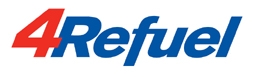 60
Intellectual Property Teaching Kit
[Speaker Notes: As we saw, the EUIPO examiner accepted REfuel for all the goods and services for which registration was sought.

At some point following registration of the mark, the owner of the older trade mark, REfuel, becomes aware of a European Union trade mark application for a figurative sign, 4Refuel,  which it thinks is similar to its own mark.

The application has been published in the European Union Trade Marks Bulletin.

The owner of REfuel decides to take steps to block the registration of this sign for all the requested goods and services.]
Relevant goods and services
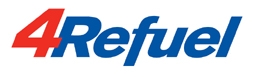 Class 4: Fuels and lubricants

Class 35: Franchising services and other; retailing of fuels and lubricants

Class 37: Refuelling and lubrication services for vehicles and equipment

Class 39: Transportation and delivery of fuels, oils, lubricants and greases

Class 42: Technical assistance services
61
Intellectual Property Teaching Kit
[Speaker Notes: The applicant wants to register 4Refuel for goods and services in various classes.

The slide shows the main categories concerned.]
Questions – Exercise 2
Group 1
What can the owner of REfuel do to stop the registration of the 4Refuel?
Do you think he will be successful in blocking the registration? 

Group 2
What arguments does the applicant have for dismissing the opposition to his application for 4Refuel?
62
Intellectual Property Teaching Kit
[Speaker Notes: Now both the holder of the earlier Community trade mark and the trade mark applicant need to seek advice.

I would like you to divide yourselves into two groups. The first group should decide what advice they should give the owners of REfuel with regard to stopping the registration of 4Refuel, and whether they are likely to be successful.

The second group should provide arguments that the applicant can use to try and dismiss the opposition.]
Factors to consider
Are the goods and services similar?

Are the signs similar?

What are the distinctive and dominant elements of the signs?

What is the relevant public?

What is your global assessment?
63
Intellectual Property Teaching Kit
[Speaker Notes: It might be useful to ask yourselves the following questions:

 Are the goods and services similar?

 Are the signs similar? Aspects to consider include the relevant territory, visual similarities, aural similarities and conceptual similarities.

 What are the distinctive and dominant elements of the signs?

 What is the relevant public and its level of attention?

 What is your global assessment?]
Solution
64
Intellectual Property Teaching Kit
[Speaker Notes: In the following slides we will carry out a step-by-step analysis of the solution to the exercise.]
Degree of distinctiveness of REfuel
Descriptive nature of the mark remains relevant

Public interest must be protected

Scope of protection will be narrow
65
Intellectual Property Teaching Kit
[Speaker Notes: You will remember that we had to decide whether the mark was distinctive enough to allow registration. We agreed that the capitalised “RE” component gave some distinctiveness, but the fact remains that the descriptive nature or meaning of the mark is still relevant. We need to protect the public interested to make sure that the trade mark owner does not monopolise use of the word “refuel”. In other words, the scope of protection will be very narrow.]
Step 1: Compare the goods and services (I)
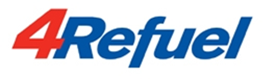 Class 4: Fuels and lubricants
Class 35: Franchising services and other; Retailing of fuels and lubricants
Class 37: Refuelling and lubrication services for vehicles and equipment
Class 39: Transportation and delivery of fuels, oils, lubricants and greases
Class 42: Technical assistance services
REfuel

Class 1: Combusting preparations 
Class 4: Industrial oils and greases, lubricants, fuels and illuminants
Class 40: Treatment and processing of crude oil and other forms of energy
66
Intellectual Property Teaching Kit
[Speaker Notes: This slide shows the different goods and services that are included in the scope of protection of the registered European Union trade mark on the left, and the European Union trade mark application on the right.]
Compare the goods and services (II)
Contested goods in Class 4: fuels and lubricants
Identical to opponent's goods in Class 4

Contested services in Class 35: retailing of fuels and lubricants
Similar to lubricants and fuels in Class 4

Contested services in Class 35: franchising services and other
Dissimilar to opponent's goods in Class 1, 4 and 40
67
Intellectual Property Teaching Kit
[Speaker Notes: Are the different goods and services for the two trade marks similar or dissimilar?

In class 4 - fuels and lubricants - the goods are identical

In class 35 – the retailing of fuels and lubricants – the services are similar because this involves the retailing or sale of products of class 4. Members of the public will think that the services and goods have the same commercial origin.

In class 35, franchising services are clearly dissimilar to the goods in classes 1, 4 and 10.]
Compare the goods and services (III)
Contested services in Class 37: refuelling and lubrication services for vehicles and equipment
Similar to lubricants and fuel in Class 4

Contested services in Class 39: transportation and delivery of fuels, oils, lubricants and greases
Dissimilar to goods in Class 1, 4 and 40

Contested services in Class 42: technical assistance services
Linked to Class 4 goods
68
Intellectual Property Teaching Kit
[Speaker Notes: In class 37, refuelling and lubrication services for vehicles and equipment are similar to lubricants and fuel in class 4. Members of the public will think that they have the same commercial origin.

The services in class 39 relating to the transportation and delivery of fuels, oils, lubricants and greases are dissimilar. It is usual to contract different companies to provide the transportation services for goods, such as those in classes 1 and 4. There is therefore no likelihood of confusion. Similar companies providing transportation services are not generally the same as those providing the services in class 40, which is the treatment and processing of crude oil. Therefore there is no confusion.

Finally, the services in class 42 are certainly linked in some manner to the goods in class 4, but there is no direct connection. Goods and services are by their very nature different from each other.]
Step 2: Compare the two signs (I)
Relevant territory is the EU
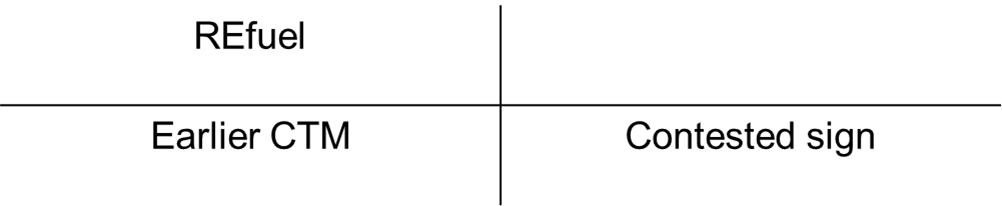 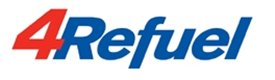 69
Intellectual Property Teaching Kit
[Speaker Notes: We shall now look at the two signs in the whole of the EU, as the marks cover all the member states. We need to consider cultural and linguistic perspectives in all these countries.]
Compare the two signs (II)
Visually
What do you see?

Aurally
What do you hear?

Conceptually
What does it mean?

Overall 		Similar only to a low degree
70
Intellectual Property Teaching Kit
[Speaker Notes: Think clearly about the two signs. What is similar and what is different?

Visually – what do you see? They are similar in that they have the same verbal element “refuel”.

The differences are in the capital letters at the beginning, the colours, the addition of “4” at the beginning, and the plain versus stylised script.

Now we need to think about what you can hear.

The presence of the number “4” modifies the sound, which varies according to the language of reference.

As far as the conceptual meaning is concerned, what do you understand? English, Spanish and French speakers, for example, would understand “re-supply with fuel”.

The overall conclusion is that the signs are similar only to a low degree, limited to “refuel”, a descriptive element.]
Step 3: Identify the distinctive and dominant elements
Refuel = descriptive!

REfuel:
RE 

 

Red "4" at beginning
Contrasting blue word "Refuel"
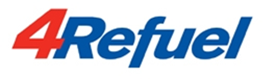 71
Intellectual Property Teaching Kit
[Speaker Notes: We know that the word element “refuel” is descriptive for the registered mark

We know also that the distinctive element is the capitalised RE at the beginning of the mark.

We see, however, that the younger mark has a red number 4 at the beginning and the descriptive word ‘refuel’ in blue.

These are the distinctive elements of the younger mark.]
Step 4: Identify the relevant public
Geographically: European Union

Goods and services directed at public at large

Goods and services directed at specialised public

Level of attention
72
Intellectual Property Teaching Kit
[Speaker Notes: Now we need to know who  the members of the relevant public are. 

Both marks are valid in the European Union, so we need to consider all the member states.

Some of the goods and services are directed at the public at large. These are

fuels and lubricants
retailing of fuels and lubricants
refuelling and lubrication services for vehicles

Others are directed at specialised groups of professionals. These are refuelling and lubrication services for equipment.

The level of attention of the public therefore ranges from reasonably attentive to highly attentive.]
Step 5: Make a global assessment
"REfuel"

Low degree of similarity between signs

Some identical and similar goods and services

Low degree of distinctiveness

Narrow scope of protection
No likelihood of confusion
73
Intellectual Property Teaching Kit
[Speaker Notes: Finally, we need to put everything together and make a global assessment.

We have a low degree of similarity between the signs.

Some goods are identical. Some services are similar. Other goods and services are not similar.

The older trade mark is not very distinctive and has a narrow scope of protection.

There is therefore no likelihood of confusion.]
Useful information
Decision of Opposition Division, 29 June 2011 (B 1 420 605)

Decision of Fifth Board of Appeal, 23 May 2012 (R 1790/2011-5)

EUIPO Manual of Trade Mark Practice
Part B: Examination
Part C: Opposition
http://euipo.europa.eu
74
Intellectual Property Teaching Kit
[Speaker Notes: Here are the two main decisions concerned. You can read more about examination and opposition in the EUIPO manual of trade mark practice on their website at http://euipo.europa.eu.]
Copyright
75
Intellectual Property Teaching Kit
[Speaker Notes: This module is all about copyright.]
Introduction
Definition
What is copyright and what does it protect?
Idea/expression dichotomy

Protection
Conditions
Rights conferred

Enforcement
Infringement and remedies
Border measures
76
Intellectual Property Teaching Kit
[Speaker Notes: It is divided into three parts: definition, protection and enforcement.]
Definition
77
Intellectual Property Teaching Kit
[Speaker Notes: In this part of the presentation we will look at what copyright is and what it protects.]
What is copyright?
An intangible type of property granting certain rights to the creator of a work for a limited period of time 

Distinct from the embodiment of the work

Difference between copyright and droit d'auteur systems
78
Intellectual Property Teaching Kit
[Speaker Notes: Copyright is a property right which protects original works such as novels, plays, music, paintings, sculptures, movies, film scripts and computer programs.
 
Copyright grants authors a number of exclusive rights - or economic rights - which allow them to control the exploitation of their work, and moral rights, which include the right to prevent the mutilation or false attribution of their work.

There is a clear distinction to be made between the intangible right in the work and the property right in the physical embodiment of the work. The owner of a painting, for example, is not entitled to make and sell a copy of it. 

It is also important to be aware of the differences between the system of copyright in the English-speaking world and the continental European “droit d’auteur” system. The main difference lies in the importance that is attributed to the relationship between the author and his work. In the droit d’auteur system, a series of inalienable moral rights are accorded to the author, while the common law approach of the copyright system focuses more on the economic value of the work. In recent years, the dividing line between the two systems has become increasingly blurred.]
What are the benefits of copyright?
Economic benefits

Benefits to society

But what about freedom of expression?
79
Intellectual Property Teaching Kit
[Speaker Notes: Society benefits from copyright. It stimulates investment in artistic creations. It encourages learning, creates economic benefits and promotes cultural development.

But what about freedom of expression? There is a certain tension between copyright and the freedom of expression enshrined in Article 10 of the Convention for the Protection of Human Rights and Fundamental Freedoms.]
What are neighbouring rights?
Neighbouring rights protect the rights of:

performers
producers of phonograms
broadcasting organisations
80
Intellectual Property Teaching Kit
[Speaker Notes: Rights that are not the result of a creation but are “related” or “ancillary” to the rights of authors and creators are known as neighbouring rights.

They are accorded to performers, producers of phonograms and broadcasting organisations.]
Is it possible to use copyright to protect an idea?
Idea/expression dichotomy

Protected: the expression
81
Intellectual Property Teaching Kit
[Speaker Notes: Copyright protects the original expressions of ideas rather than the ideas themselves. This distinction is known as the idea/expression dichotomy and is a universally accepted principle.

As shown by the image on the slide, there can be many possible expressions of the same idea. For example, the story of a little wizard whose parents have been killed by a dark magician is a simple idea that anybody can use. However, the series of novels about Harry Potter represent a specific expression of that idea worthy of copyright protection.]
What does copyright protect?
Any form of original expression

In various fields:
literary
scientific
artistic

Examples
82
Intellectual Property Teaching Kit
[Speaker Notes: Copyright protects the original expression of an idea.

This applies not only to “artistic” or “literary” works, but also to works in the scientific field, including trains and bridges, and applied art such as furniture.

The types of material that can be protected are therefore very diverse. They include literary, dramatic, musical, architectural, photographic and artistic works, sound recordings, films, broadcasts, cable programmes, original databases and computer programs.]
What about software?
Computer programs and software are protected as literary works

EU Directive 2009/24/EC covers the legal protection of computer programs

Underlying subject-matter is excluded
83
Intellectual Property Teaching Kit
[Speaker Notes: Software and computer programs are protected as literary works.

The EU has adopted a special directive to ensure the legal protection of computer programs in all member states. The Computer Programs Directive defines a computer program as a literary work within the meaning of the Berne Convention. 

Computer programs are considered to include the preparatory design material, but not works integrated into the program, such as algorithms and interfaces.

Ideas and principles which underlie any element of a computer program, including those which underlie its interfaces, are excluded from the scope of protection.]
Can databases be protected?
EU Directive 96/9/EC on the legal protection of databases

Original selection or arrangement of content = copyright protection

distinct from the material in the database

Substantial investment = sui generis right
84
Intellectual Property Teaching Kit
[Speaker Notes: Databases are also covered by an EU directive.

According to this directive, a database is protected by copyright if the selection or arrangement of its content is original. Copyright protection does not apply to the software used to organise the database or to the material contained in it.

In addition to copyright protection, databases can also be protected by a sui generis right. To obtain this right, the makers of the database must have made a substantial qualitative or quantitative investment in it.]
protection
85
Intellectual Property Teaching Kit
[Speaker Notes: This section looks at various aspects of copyright protection, including the terms of the protection, its nature and scope.]
Does copyright have to be registered?
Not a requirement

Available in some countries

The © symbol
©
86
Intellectual Property Teaching Kit
[Speaker Notes: Copyright protection exists from the moment the work is created. Registration is not necessary in order for copyright to exist. 

However, an optional registration process is available in some countries. Registration can be useful as it can help prove the date of creation in the event of infringement. 

The “©” symbol is used to show that the work benefits from copyright protection. While not mandatory, its use is highly recommended.]
The concept of originality
Civil law
Common law
Expression of author's personality
Traditional: "sweat of the brow"

Modern: some creativity
87
Intellectual Property Teaching Kit
[Speaker Notes: Originality is the key concept in copyright law. 

In civil law countries, this means that a work must express the author's personality.

The common law countries, meanwhile, have traditionally focused on the skill and labour that go into making a work. This is known as the “sweat of the brow” doctrine. However, more recently the courts here have stated that works must possess a certain level of creativity.

Some EU directives state that a work will be regarded as original if it is the author’s own intellectual creation.]
Is copyright protection valid worldwide?
Berne Convention

Universal Copyright Convention (UCC)

TRIPS Agreement

WIPO Copyright Treaty (WCT)
88
Intellectual Property Teaching Kit
[Speaker Notes: This slide shows the main international conventions relating to copyright. 

All of these treaties include the principle of national treatment. They establish minimum standards for the member states and for the national copyright legislation of these states.]
What rights does copyright confer?
89
Intellectual Property Teaching Kit
[Speaker Notes: This slide gives an overview of the rights conferred by copyright.]
Economic exploitation rights
Reproduction

Adaptation

Public communication

Distribution 

Resale
90
Intellectual Property Teaching Kit
[Speaker Notes: The economic exploitation rights that are conferred by copyright include the right of reproduction, the right of adaption, the right of communication to the public – including the right to make the work available on the internet – the right of distribution and the resale right.]
Exceptions
Two systems:
fair use
exhaustive list

Three-step test

Examples
91
Intellectual Property Teaching Kit
[Speaker Notes: There are two systems of exceptions to copyright protection.

In the English-speaking tradition, the concept of “fair use” is applicable. Use of the work is authorised for certain purposes, which are not explicitly listed.

In the continental European tradition, use is made of an exhaustive list of exceptions.

Both of these systems are subjected to the “triple test” of the Berne Convention and the TRIPS Agreement. 

Examples of frequently adopted exceptions include use of the work for the sole purpose of illustration or scientific research, quotations for purposes such as criticism or review, and use for the purpose of caricature, parody or pastiche.]
Moral rights
Paternity

Integrity

Divulgation
92
Intellectual Property Teaching Kit
[Speaker Notes: Moral rights are intended to protect the intimate relationship between authors and their work.

The main moral rights are the paternity right, which is the right to claim authorship of a specific work; the right of integrity, which is the right to stand up against any act that could distort the work or harm its reputation; and the right of disclosure, which is the author’s right to decide when he discloses his work to the public.

Moral rights cannot be assigned or transferred.]
Who is the author? Who owns the rights?
The creator

Co-authorship

Works created in the course of employment
93
Intellectual Property Teaching Kit
[Speaker Notes: In the droit d’auteur system, the physical person who created the work is considered to be the creator. In general, the same is true for the copyright system, but in countries with this system the rights can also be directly vested in a legal person, for example a company.

A work may have several creators who then share authorship of the work. As a general principle, only a contribution to the originality of the work will be recognised as conferring the status of co-author.

In the absence of an agreement to the contrary, the rights to works created in the course of employment belong to the employer.]
Term of protection
Variable

Basic rule: 70 years after the author's death

EU Directive on the term of protection of copyright
94
Intellectual Property Teaching Kit
[Speaker Notes: The term of protection afforded by copyright varies from country to country. It also depends on the type of work. 

As a basic rule, copyright is valid for a period of 70 years after the author’s death.

In the EU, the term of protection is governed by Directive 2006/116/EC on the term of protection of copyright and certain related rights.]
Enforcement
95
Intellectual Property Teaching Kit
[Speaker Notes: This section deals with the enforcement of copyright, and includes infringement, remedies, border measures and the internet.]
Infringement
What is infringement?

Using a substantial part of a work

Defences

Exhaustion of rights
96
Intellectual Property Teaching Kit
[Speaker Notes: Copyright infringement occurs when a third party exercises one of the rights of the author or owner without their consent.

Infringement occurs when a substantial part of the copyright-protected work is used.

Examples of defences that can be invoked by third parties include:

- It is not the same expression but merely the same idea.
- It was non-creative material.
- The work has already entered the public domain.

Ignorance of the fact that a certain act constitutes an infringement and the absence of intention to infringe do not constitute a defence in an action for copyright infringement.
 
According to the exhaustion of rights doctrine that exists within the EU, copyright is exhausted upon the first sale of the goods within the EU.]
Establishing the competent jurisdiction
Harmonised in the EU

Basic rule:
domicile of the defendant
where the infringing activities took place

Infringement on the internet?
97
Intellectual Property Teaching Kit
[Speaker Notes: Copyright infringement often occurs in more than one country. This is a problem when it comes to establishing the competent jurisdiction able to handle the case. 

In the EU, this difficult matter is harmonised by Regulation 44/2001 of 22 December 2000 on jurisdiction and the recognition and enforcement of judgments in civil and commercial matters. The basic rule is that the defendant may be sued in the country of his domicile or in the country where the infringing activities took place.

But what about infringement on the internet? The mere fact that counterfeited goods are sold through a website accessible within the European Union does not automatically confer jurisdiction on a court of one of the member states.]
Remedies (I)
Legal texts:

Enforcement Directive

TRIPS Agreement

Identifying the defendants

Time factor
98
Intellectual Property Teaching Kit
[Speaker Notes: In the EU, the enforcement of IP rights is governed by the Enforcement Directive, under which the member states are obliged to adopt the necessary measures, procedures and remedies to ensure the enforcement of IP rights.

At international level, the TRIPS Agreement provides minimum standards for the member states to uphold.

Before we look at the remedies that are open to right-holders, we also need to consider two other key aspects of the infringement procedure. 

The first of these is the need to identify the defendants in the case. They are not just the person or persons responsible for the unauthorised use, but also all persons involved in the chain of events leading to the infringement, including manufacturers, importers, resellers, retailers and, possibly, in the case of a legal person, directors and shareholders.

The second is the question of time, which in most infringement cases is of the essence. Provisional injunctions preventing any further distribution of the infringing copies of the work are therefore absolutely vital.]
Remedies (II)
Provisional or precautionary measures

Measures for preserving evidence

Final relief
99
Intellectual Property Teaching Kit
[Speaker Notes: There are a number of different remedies and procedures available for enforcing copyright. 

Provisional or precautionary measures include stopping further infringement, seizing infringing goods and seizing the movable and immovable propriety of the alleged infringer.

Measures to preserve evidence can also be taken.

In terms of final relief, the court may order the destruction of the infringing material and award damages, including the confiscation of profits, and court costs and legal fees.]
Border measures
EU Product Piracy Regulation

Customs can suspend release
ex officio
on request
100
Intellectual Property Teaching Kit
[Speaker Notes: The EU’s Product Piracy Regulation - Regulation 1383/2003 – is aimed at stopping pirated goods at the borders of the EU.

It allows customs authorities to keep allegedly counterfeited goods off the market.]
Copyright and the internet
Liability of ISPs

P2P file sharing

Protection through technological measures
101
Intellectual Property Teaching Kit
[Speaker Notes: Contrary to widespread belief, material posted on the internet – including in blogs, chat rooms and e-mails – cannot be used without permission. 

Internet service providers are exempted, provided that they are unaware of any unlawful activities by its clients and that, upon obtaining such knowledge or awareness, they acts expeditiously to remove or disable access to the information

Providers of “peer to peer” file-sharing software are liable for copyright infringement on the basis that they distribute “a device with the object of promoting its use to infringe copyright, as shown by clear expression or other affirmative steps taken to foster infringement” 

In response to the massive scale of the reproduction of protected works on the internet, copyright-holders have developed and implemented aimed at preventing unauthorised use. These include technical devices that prevent copying. However, users have found ways to circumvent these barriers, an act which is in itself prohibited in many countries.]
Quiz
What is meant by the idea/expression dichotomy?

When is a work original?

What are the main rights conferred by copyright?

When does copyright infringement occur?
102
Intellectual Property Teaching Kit
Copyright case studySAS Institute v. World Programming
103
Intellectual Property Teaching Kit
Contents
Background

Facts of the case

Relevant questions

Court of Justice C-406/10

Conclusion

Useful links
104
Intellectual Property Teaching Kit
[Speaker Notes: This module is a case study involving various aspects of copyright law.

We will start the module with some background information on computer programs and how they are protected by copyright law.
 
We will then look at the facts of the case and the two parties involved, examine the legal questions that arose and investigate judgment C‑406/10 of the European Court of Justice to find answers to these questions.
 
We will finish with a summary of the conclusions of the Court of Justice.]
Background
105
Intellectual Property Teaching Kit
[Speaker Notes: The slides that follow summarise the copyright protection afforded to computer programs by European and international law. We will see what computer programs are and what they do. We will also address the question of why software should be protected.]
What is a computer program?
Software

Sequence of instructions for performing a specified task with a computer

 Source code			Object code
Compiler
106
Intellectual Property Teaching Kit
[Speaker Notes: Computer programs – or software – are essentially a sequence of instructions for a computer to perform a specified task.

They consist of source code, which is the human-readable computer programming language of a computer program, and object code, which is the part of the program that operates the computer.

The transformation from source code into object code is done by programs known as compilers. Through the compilation process, the readable source code is transformed into object code. The reverse operation is called decompilation.]
Why should software be protected?
Considerable investment of resources

Easily copied

Important role in today's world
107
Intellectual Property Teaching Kit
[Speaker Notes: The development of computer programs requires the investment of considerable resources. 

However, they can be copied very easily and at a fraction of the cost needed to develop them. 

If software were not protected, there would be less incentive to develop it, a consequence which would be highly undesirable in view of their important role in today’s society.]
Legal protection of computer programs at international level
Berne Convention

TRIPS Agreement

WIPO Copyright Treaty
Literary works=Copyright protection
108
Intellectual Property Teaching Kit
[Speaker Notes: The cornerstone of the legal framework at international level is the Berne Convention of 1886. Article 2(1) of the Convention states that the expression “literary and artistic works” includes “every production in the literary domain, whatever may be the mode or form of its expression”. It goes on to give a non-exhaustive list of examples that can be considered literary and artistic works. The Convention was created at a time when computers were still the stuff of science fiction, but the description of what is protectable is broad enough to include computer programs. 

This has been followed by other international treaties and agreements. For example, Article 10(1) of the TRIPS Agreement and Article 4 of the WIPO Copyright Treaty consider computer programs to be literary works within the meaning of Article 2 of the Berne Convention. The TRIPS Agreement adds that both source and object code can be protected.]
Legal protection of computer programs at EU level
Software Directive (2009/24/EC)

copyright protection as literary work

idea/expression dichotomy

criterion for protection = originality
109
Intellectual Property Teaching Kit
[Speaker Notes: At European level, the EU Council adopted the Directive on the legal protection of computer programs in 1991. The more recent, codified version of this directive is Directive 2009/24/EC, which is known as the Software Directive.

The Software Directive considers computer programs to be literary works, worthy of protection under copyright. 

It protects “the expression in any form of a computer program”. This explicitly includes preparatory design material leading to the development of a program. However, the ideas and principles underlying the program are not protected. This is the basic idea/expression dichotomy that characterises copyright law.

The criterion for protection according to the Directive is originality. This means that the program must be the author’s own intellectual creation.]
Copyright protection at EU level
Information Society Directive (2001/29/EC)

harmonisation of aspects of copyright in the information society

authors have exclusive right to authorise or prohibit the reproduction of their works
110
Intellectual Property Teaching Kit
[Speaker Notes: This case study also touches on the topic of copyright protection for works other than computer programs.

In the EU, certain aspects of copyright and related rights are harmonised. Under the Information Society Directive, the member states must give authors the exclusive right to authorise or prohibit the reproduction of their works.]
about the case
111
Intellectual Property Teaching Kit
[Speaker Notes: The following slides will provide an overview of the main facts of the case.]
Facts of the case (I)
SAS Institute Inc.
developer of analytical software

SAS System
specific SAS language

Customers could not change software suppliers without rewriting their programs in another programming language
112
Intellectual Property Teaching Kit
[Speaker Notes: Our case study involves SAS Institute Inc., a developer of analytical software.

SAS Institute developed the SAS System, which consisted of:

Base SAS, which is the core component,
scripts, or application programs, and 
a specific SAS language, in other words a programming language peculiar to the SAS System and used to write scripts.

Over the years, users of the SAS System wrote numerous scripts in the SAS language. Although there were many other suppliers of analytical software which competed with SAS Institute, any users wanting to switch suppliers would have had to have rewritten their existing application programs in a different programming language. Understandably, considering the investment involved, many of them were hesitant to make the change.]
Facts of the case (II)
Market demand for alternative software

World Programming Ltd produces World Programming System

Method used

Copy of Learning Edition purchased by WPL
113
Intellectual Property Teaching Kit
[Speaker Notes: A company called World Programming Ltd recognised that there was a demand for alternative software which was capable of executing scripts written in the SAS language.

It created the World Programming System, which allowed users to execute scripts in the SAS language, making it easier for them to switch software suppliers.

The method used by WPL consisted of observing, studying and testing the behaviour of the SAS System. It was accepted by the parties to the case that WPL had had no access to the source code and had not attempted a decompilation from object code into source code.

To develop its own system, WPL bought a copy of the SAS Learning Edition under a click-through licence for non-production purposes only.]
The dispute
SAS Institute claims

infringement of copyright of SAS manuals

infringement of copyright of SAS components

use of the Learning Edition in breach of licence
114
Intellectual Property Teaching Kit
[Speaker Notes: This slide shows the claims which SAS Institute brought against WPL. It claimed infringement of copyright in the SAS manuals, arguing that WPL had copied them when creating the World Programming System and the WPS manual. It also claimed that copyright in the different components of the SAS System itself had been infringed by WPL’s use of the SAS manuals, and that WPL had breached the terms of the licence of the SAS Learning Edition.]
questions
115
Intellectual Property Teaching Kit
[Speaker Notes: We now come to various interesting questions that were raised in the case.]
Legal questions
What is the meaning of "expression in any form of a computer program"?

Is the licensee entitled to study underlying ideas with a purpose contrary to the licence?

Does the reproduction of elements of user manuals constitute copyright infringement?
116
Intellectual Property Teaching Kit
[Speaker Notes: This case raised many different issues and questions.

First of all, what is the meaning of “expression in any form of a computer program”? Does this include functionality? Programming language? Data file format?

The second is whether or not licensees are entitled to study the underlying ideas of a computer program with a purpose that is contrary to the licensing agreement.

The third question is whether or not the reproduction of elements of a user manual in a computer program or in a manual for it constitutes copyright infringement.]
Court of Justice judgment C-406/10
117
Intellectual Property Teaching Kit
[Speaker Notes: We will now take a look at the judgment handed down by the European Court of Justice.]
What is meant by "the expression of a computer program"?
Expression which permits reproduction in different computer languages

Preparatory design work
provided it is capable of leading to the subsequent creation of a computer program
118
Intellectual Property Teaching Kit
[Speaker Notes: The court held that the expression of a computer program is any expression in any form of that computer program which permits reproduction in different computer languages. For example, the source code and object code can be considered expressions of a computer program, but the graphical user interface cannot.

The expression of a computer program also includes the preparatory design work, but only on condition that it is capable of leading to the subsequent creation of a computer program.]
What is not protected by copyright
Functionality

Programming language

Format of data files
119
Intellectual Property Teaching Kit
[Speaker Notes: As a consequence of the idea/expression dichotomy in copyright law, the court concluded that neither the functionality nor the programming language nor the format of data files can be protected by copyright.

The court held that allowing the functionality of the computer program to be protected under copyright would amount to the monopolisation of ideas. This would run counter to the aim of copyright protection.

It stated that programming languages and data file formats are means to exploit the functions of computer programs.]
Studying the functioning of a computer program
Article 5(3) Software Directive:
exception to the restricted acts

Studying by performing acts which the licensee is entitled to do
authorisation obtained
loading and running necessary for use

Without infringing copyright
120
Intellectual Property Teaching Kit
[Speaker Notes: Next, we come to the question of whether or not a licensee is permitted to observe, study or test the functioning of a computer program by performing acts which run counter to the purpose and framework established by the licence.

Article 5(3) of the Software Directive allows for exceptions to the exclusive rights which are awarded to the author of a computer program. It says that the person having a right to use a copy of the computer program may observe, study or test the functioning thereof by performing any of the acts of loading, displaying, running, transmitting or storing the program which that person is entitled to do.

The Court stated that the acts which a licensee is entitled to do are the acts for which he has obtained authorisation from the right-holder and the acts of loading and running, which are necessary to use the computer program.

However, the licensee can perform these acts only as long as he does not infringe the copyright of the software.]
Reproduction of elements of a user manual
User manual as protected literary work
parts of a work also protected

Condition for protection
expression of the intellectual creation of the author

What about elements considered in isolation?
121
Intellectual Property Teaching Kit
[Speaker Notes: The SAS manuals constituted a protected literary work.

The Software Directive was not applicable to them, as they were not a computer program. But the Information Society Directive, including Article 2(a), which attributes to the author an exclusive right to prohibit or authorise the reproduction of his work “in whole or in part”, was applicable. Reproduction in another manual or in a different from, such as a computer program, falls within the scope of the provision.

It follows from this that parts of a work can also enjoy protection, but only on condition that the part in question is an expression of the intellectual creation of the author. 

Certain elements, when considered in isolation, are not intellectual creations. Examples include keywords, syntax, commands or combinations of commands, and options. Only through choice, sequence and combination of those elements can there be expression.]
conclusion
122
Intellectual Property Teaching Kit
Issues resolved by the Court of Justice
Definition of "expression of a computer program"

Circumstances in which no authorisation is necessary

Conditions for infringement of copyright in user manual
123
Intellectual Property Teaching Kit
[Speaker Notes: These are the issues that were resolved by the European Court of Justice.

Firstly, the Court gave a definition of what is meant by “the expression of a computer program”. According to this definition, the functionality, programming language and format of the data files of a computer program are not protected by software copyright.
 
It also delineated the circumstances in which the authorisation of the author of the copyright-protected work is not necessary. This is the case when a person who has the right to use a copy is observing, studying or testing the functioning of a program by carrying out, without infringing copyright, acts of loading and running necessary for use and/or acts allowed by the licence.
 
Finally, the Court explained that, through choice, sequence and combination, certain elements not protected by copyright can when considered in isolation nonetheless amount to copyright-protected works when they are the expression of an intellectual creation of the author.]
Useful resources
Information Society Directive

Software Directive

Opinion of Advocate General Bot

ECJ judgment of 16/07/2009, C-5/08, 'Infopaq International'

ECJ judgment of 22/12/2010, C-393/09, 'Bezpečnostní softwarová asociace'
124
Intellectual Property Teaching Kit
[Speaker Notes: Here is a list of legal texts and other cases from the Court of Justice which will provide useful background information.]
Copyright exercises
125
Intellectual Property Teaching Kit
[Speaker Notes: This module starts with a recap of what we have learnt about copyright. We will then work through a number of exercises on various aspects of the topic.]
recap
126
Intellectual Property Teaching Kit
Subject-matter protected by copyright
Copyright 

Protects rights of creators for their literary and artistic works

idea/expression dichotomy
requirement of originality
does not have to be registered

Neighbouring rights

Protect rights of performers, producers of phonograms and broadcasting organisations
127
Intellectual Property Teaching Kit
[Speaker Notes: In the main module, we discovered that copyright protects literary and artistic works, and that there is a distinction between ideas and expressions, with copyright protecting the latter only. We also found out that, in order to be protected, an artistic work must be original.

We heard that copyright is not subject to formalities such as registration, and that the interests of performers, producers and broadcasters are protected by so-called neighbouring rights.]
Rights, exceptions and enforcement
Rights conferred on the author:

economic rights 
moral rights

Exceptions and limitations

Infringement
128
Intellectual Property Teaching Kit
[Speaker Notes: The rights conferred on the author can be divided into economic rights and moral rights.

Exceptions allow users to use copyright-protected works for purposes such as criticism and review or education and research.  

Using copyright-protected works without the permission of the author or right-holder constitutes infringement. There are various remedies available to deal with infringement.]
Exercise 1
subject-matter
129
Intellectual Property Teaching Kit
[Speaker Notes: The first exercise concerns the subject-matter protected by copyright.]
Scenario
Portrait photographs

TV show formats

Telephone directories
130
Intellectual Property Teaching Kit
[Speaker Notes: Which of the items shown on this slide are eligible for copyright protection?]
Questions
What is eligible for copyright protection? 

When does copyright protection begin?

What requirements must be met?

What does that mean for portrait photographs, TV show formats and telephone directories?
131
Intellectual Property Teaching Kit
[Speaker Notes: In order to answer the questions on the previous slide, we need to establish the answers to the questions shown here.]
discussion
132
Intellectual Property Teaching Kit
Answers
Eligibility for copyright protection is decided on a case-by-case basis

Protection is granted from the moment of creation

Work must be original

Portrait photographs and TV show formats are eligible in some cases; telephone directories are not eligible
133
Intellectual Property Teaching Kit
[Speaker Notes: Eligibility for copyright protection should be decided in each individual case, taking into account the relevant facts and circumstances. 

The work must be original. In the case of portrait photographs, the determining factor is whether it is the intellectual creation of the author reflecting his personality and expressing his free and creative choices. 

Telephone directories are not protected, because they lack both originality and intellectual involvement.

Ideas or mere facts are not protected. Some TV show formats have been regarded by the courts as mere ideas for TV shows and therefore not protectable.]
Exercise 2
rights involved
134
Intellectual Property Teaching Kit
[Speaker Notes: The second exercise is about the economic and moral rights of copyright.]
Scenario
You would like to use a musical composition protected by copyright as background music for your website. You bought the music as a sound recording. Do you need permission from the relevant right-holders to use the work? Who do you need to contact?
135
Intellectual Property Teaching Kit
[Speaker Notes: For this exercise you should imagine that you want to use a musical composition protected by copyright as background music for your website. You have bought the music as a sound recording. Do you need permission from the relevant right-holders to use the work? Who do you need to contact?]
Questions
When do you need to get permission to use a work?

Can economic rights be transferred?

Can moral rights be transferred?

Who should you contact?
136
Intellectual Property Teaching Kit
[Speaker Notes: To find the solution, we need to answer the questions shown on this slide.]
Discussion
137
Intellectual Property Teaching Kit
Answers
A work cannot be used without the permission of the author or right-holder, unless an exception or limitation applies

Economic rights may be transferred or licensed

Moral rights always stay with author

You should contact the publisher, the recording company, the performers and/or the relevant collective management organisation
138
Intellectual Property Teaching Kit
[Speaker Notes: A work protected by copyright cannot be used without permission, unless an exception or a limitation applies.

Copyright provides the author with exclusive economic rights over the work. Economic rights can be transferred by either assignment or licence. 

Moral rights are independent of economic rights and always remain with the author.

In the situation described, you would have to obtain permission to use both the musical composition of the song and the sound recording. You would therefore have to contact the music publisher, the recording company and also the performers. For permission to use works or performances, the easiest way is to contact a collective management organisation.]
Exercise 3
exceptions and limitations
139
Intellectual Property Teaching Kit
Scenario
You are a researcher at a university and preparing a distance-learning course. You would like to use copyright-protected works to illustrate and explain the course content. Can you use them without permission?
140
Intellectual Property Teaching Kit
[Speaker Notes: For the purposes of this exercise, you are a researcher at a university and you have been asked to prepare a distance-learning course. You would like to use copyright-protected works to illustrate and explain the course content. Are you allowed to use these works without permission?]
Questions
When are you allowed to use copyright-protected works without permission?

What conditions apply?

Do you have to pay to use them?

What about the materials referred to in this exercise?
141
Intellectual Property Teaching Kit
[Speaker Notes: To get the solution to this exercise, we need to answer the questions shown on the slide.]
Discussion
142
Intellectual Property Teaching Kit
Answers
For education and research, for teaching purposes and to quote short extracts

Subject to "three-step test"

Subject to payment in some countries

The materials are for teaching purposes. But are they for non-commercial purposes?
143
Intellectual Property Teaching Kit
[Speaker Notes: Limitations and exceptions are allowed where the public interest is served or to balance the rights of authors and right-holders against those of users. They are allowed for education, research and teaching purposes. 

Their application is subject to the so-called “three-step test”. According to this test, the limitation or exception can apply only in certain special cases.
It must not conflict with the normal exploitation of the work and it must not unreasonably prejudice the legitimate interest of the author.

In some countries use of work is free; in others, it is subject to payment of an equitable remuneration.

The materials in our exercise are to be used for teaching purposes. But does the online distribution of works in a distance-learning course involve any commercial activity? You should check the national copyright laws regarding the right of reproduction and the right of communication to the public.

When use of protected works is allowed, the original author must be credited.]
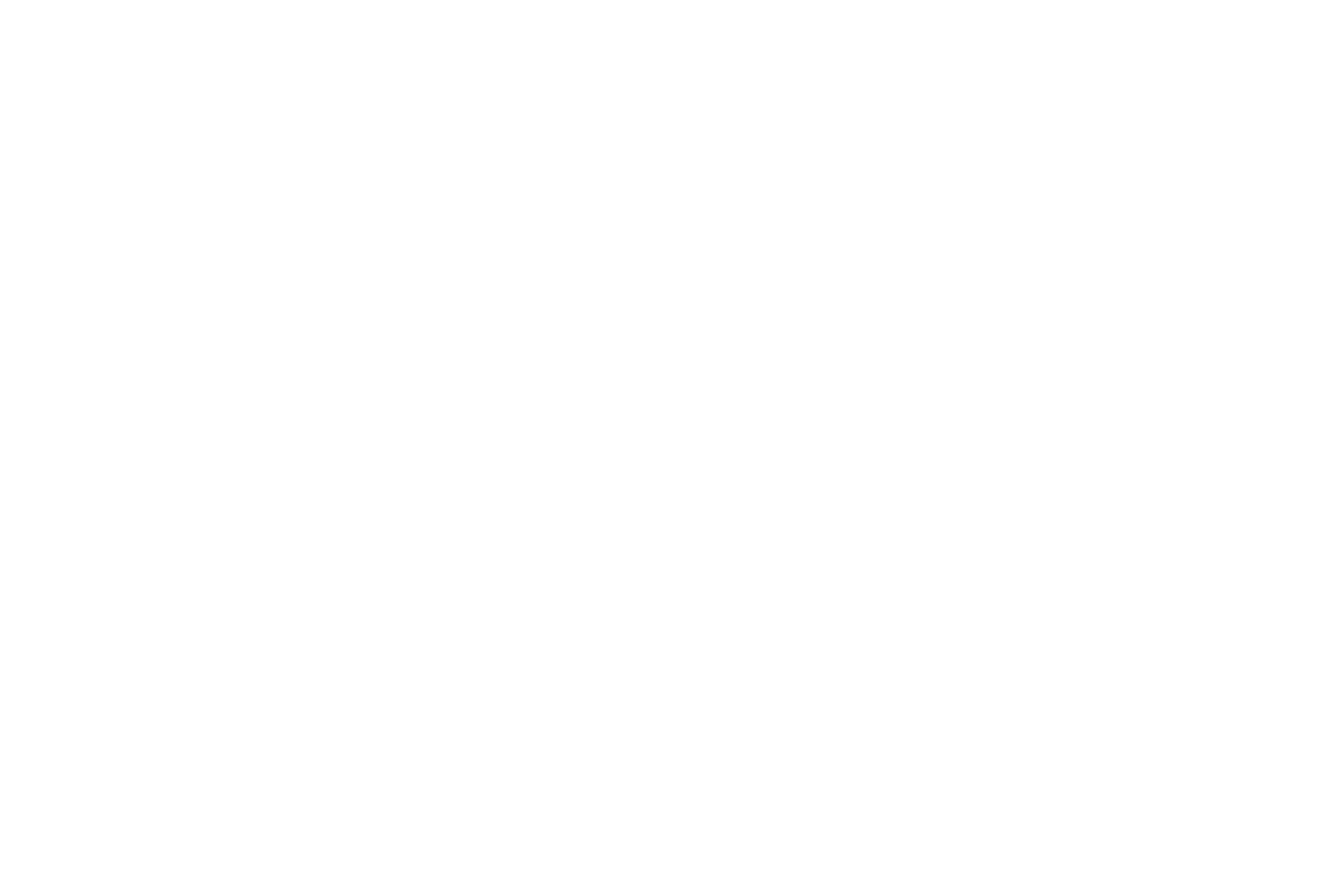 Exercise 4
enforcement
144
Intellectual Property Teaching Kit
[Speaker Notes: The fourth exercise deals with the enforcement of copyright, and what can be done when copyright is infringed.]
Scenario
You are the producer of a cinema film which has been disseminated without your consent on the internet through a file-sharing system. What can you do to enforce your rights?
145
Intellectual Property Teaching Kit
[Speaker Notes: In this exercise, you should imagine that you are the producer of a cinema film which has been disseminated on the internet through a file-sharing system, without your permission. What can you do to enforce your rights?]
Questions
What are the special problems associated with copyright infringement on the internet?

What steps can you take?

Is the ISP also liable?

What measures can you take to protect your works from future infringement?
146
Intellectual Property Teaching Kit
[Speaker Notes: To find the solution to this problem, we need to answer the questions shown on the slide.]
discussion
147
Intellectual Property Teaching Kit
Answers
Websites are located in one country but accessible worldwide

Send a cease and desist letter and ask the ISP to disable access to or remove the infringing content

Three categories of ISP are exempted from liability

Apply technical protection measures
148
Intellectual Property Teaching Kit
[Speaker Notes: The internet poses new challenges, as websites are located in one country but accessible worldwide.

The first step is to identify the persons responsible for the unauthorised use and send them a “cease and desist” letter. You should also inform the internet service provider or ISP hosting the website about the infringement and ask it to disable access to infringing content or to remove the infringing content. 

There are three categories of ISP that are exempted from liability: those that transmit information, those that engage in “caching” information and those engaged in “hosting” information. The exemption applies only if the service provider is unaware of the unlawful activities of its client and that upon obtaining such knowledge it acts expeditiously to remove, or disable access to, such content.

Pending the final outcome of the case, you can apply for a provisional measure, such as an injunction, which is a temporary order addressed to the defendant prohibiting any further infringing activity. To protect your work from future infringement, you can apply what are known as technical protection measures aimed at preventing the unauthorised use of works, including technical devices preventing copying.]
Useful resources
International treaties on copyright and related rights

www.wipo.int/copyright/en/treaties.htm


EU legislation ("acquis") on copyright and related rights

http://ec.europa.eu/internal_market/copyright/acquis/index_en.htm
149
Intellectual Property Teaching Kit
[Speaker Notes: Here are two websites with more information about EU and international legislation on copyright and related rights.]
Trade secrets ANDKNOW-HOW
150
Intellectual Property Teaching Kit
[Speaker Notes: This presentation explains how trade secrets and know-how can be valuable and strategically important forms of intellectual property.]
Contents
Trade secrets

Know-how

How to protect and enforce trade secrets and know-how

How to extract value from trade secrets and know-how
151
151
Intellectual Property Teaching Kit
[Speaker Notes: The presentation sheds light on two lesser-known but important ways of protecting IP: trade secrets and know-how. 

Trade secrets and know-how are closely related. What unites them is a dependence on confidentiality for their effectiveness.

Any business – whether in manufacturing or services – can potentially benefit from protecting trade secrets or know-how.

It is perfectly possible for know-how or a trade secret to be your most valuable form of IP right.]
trade secretS
152
152
Intellectual Property Teaching Kit
[Speaker Notes: Let’s look first at trade secrets.]
What is a trade secret?
Any information that is deliberately not disclosed and that:

Economically benefits its owner for as long as it remains secret

May economically harm its owner, or benefit competitors, if disclosed against its owner's wishes

A powerful and valuable form of intellectual property (IP) with a potentially unlimited life

Not enough to call it a secret. It must be actively kept a secret
153
153
Intellectual Property Teaching Kit
[Speaker Notes: The term ‘trade secret’ may sound old-fashioned. In an age of instant internet searches, very little seems to be unknown or unknowable. But trade secrets still have – and probably always will have – an important role to play in giving businesses a competitive edge.

What makes a trade secret? A trade secret is any information that is deliberately not disclosed and that economically benefits its owner for as long as it remains secret and that may economically harm its owner, or benefit competitors, if it is disclosed against the owner’s wishes.

A major advantage is that there is no time limit for protection - unlike patents, registered designs, trade marks or even copyright.

Most importantly, a secret is not a secret unless it is actively KEPT a secret –potentially indefinitely. That’s where the difficulty may lie!]
Summary – trade secrets
Scope
Can be any information that is genuinely kept secret
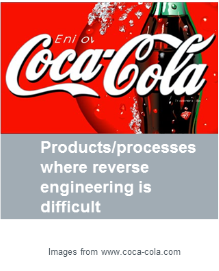 Access
Must be strictly limited and controlled by contract – for example NDAs
Benefit
Can be of substantial long-term commercial value to its owner
154
154
Intellectual Property Teaching Kit
[Speaker Notes: What can be protected by a trade secret? Just about anything. No one can tell you: ‘You can’t protect that’. Unlike patents, where you can be refused protection for the whole or part of your technical solution.

Trade secrets can be shared with other people – inside or outside the business – yet still protected. We’ll  look at ways of doing this later.

It should go without saying, though, that any sharing must only be done on legally binding terms of confidentiality. 

What are the benefits of keeping important information secret? They might be modest or they might be huge, but they will be positive. 

The most famous example – but far from the only one – is Coca-Cola. A multinational, iconic, 129-year-old business worth countless billions of dollars – all based on a secret recipe for a fizzy drink.]
know-how
155
155
Intellectual Property Teaching Kit
[Speaker Notes: Now let’s move on to know-how.]
What is know-how?
Any secret or restricted information or knowledge that improves its owner's ability to produce a desired outcome

May enable a business to:
source materials more cheaply than a competitor
manufacture more efficiently than a competitor even when both use the same equipment and processes
Can be tangible: blueprints, formulae, instructions, specifications
Or intangible: process management skills, market intelligence, quality control techniques
156
156
Intellectual Property Teaching Kit
[Speaker Notes: Another term for know-how is expert knowledge. This special knowledge is not known to the great majority of people. Maybe not even to other experts in that field.

It is the ability to do something with more skill or efficiency than someone without that knowledge, for example to source materials more cheaply than a competitor or to manufacture more efficiently than a competitor even when both use the same equipment and processes.

Let’s say that a patent for a manufacturing process states that the process needs to operate at between 5 and 25 degrees Celsius. Someone who knows the process well has found that the best operating temperature is 10 degrees Celsius. That’s valuable information, known to hardly anyone else. That’s know-how. Without it, you’re left with trial and error.

Obviously there’s some overlap between know-how and trade secrets. Roughly speaking, know-how qualifies as a trade secret when it can be said to have independent economic value.]
Common features of trade secrets and know-how
There is no official register, and so no statutory protection

Protection depends entirely on keeping information secret

There is no geographical limitation 

As long as secrecy is maintained, protection can last indefinitely
157
157
Intellectual Property Teaching Kit
[Speaker Notes: In a real sense, trade secrets and know-how are at opposite ends of the IP scale from patents and registered designs. Not in terms of importance but in terms of function.

The whole point of patents in particular is that they encourage the protected DISCLOSURE of ideas. Apply for a patent, and 18 months later it’s published and the whole world knows about it. 

The whole point of trade secrets and know-how is that NOTHING is publicly disclosed. Perhaps forever, as in the case of the Coca-Cola recipe.

For that reason, it’s impossible to have a register of trade secrets and know-how. It would be absurd. It would completely defeat the object. 

It’s also impossible to put geographical limits on secrets. A piece of information with commercial value cannot sensibly be unknown in one country but common knowledge in another.

As long as a trade secret or know-how is kept secret, it remains valuable IP. But the moment the secret gets out, the IP disappears. That’s why maintaining secrecy is central to trade secrets and know-how.]
How TO PROTECT TRADE SECRETS AND KNOW-HOW RIGHTS
158
158
Intellectual Property Teaching Kit
[Speaker Notes: So you’ve got your trade secret or you’ve got your know-how. Let’s now look at how you go about protecting it.]
It must not just BE secret – it must be KEPT secret
Protection depends entirely on the IP owner's ability to keep information secret. It is no one else's responsibility

The owner must make a positive effort to keep trade secrets or know-how confidential and beyond the reach of competitors 

This may not be easy!
159
159
Intellectual Property Teaching Kit
[Speaker Notes: If you have a piece of information or body of knowledge that you don’t want to share with your competitors, it’s your responsibility to make sure it stays secret.  

That may not cost you anything additional, but it may mean making a lot of effort!]
What is confidential information?
First, it must be Information that actually is confidential 

Second, it is information that if shared with a third party must be disclosed only in conditions of strict mutual confidentiality
160
160
Intellectual Property Teaching Kit
[Speaker Notes: It is not enough to CLAIM that a certain piece of information is confidential. You must be able to PROVE that it was kept confidential and secure. Information that is known to “only” 50 people is unlikely to be truly confidential. So in the event of a dispute, this proof is the first thing a court will want to see.

Also, if shared with a third party, confidential information must be disclosed in conditions of strict mutual confidentiality only.]
What in law is NOT confidential?
Information already in the public domain

Information already known to the receiving party

Information disclosed to a third party without restrictions

Information whose public disclosure is required by law or statutory regulation
161
161
Intellectual Property Teaching Kit
[Speaker Notes: Sometimes it can be simpler to understand what counts as confidential information by looking at what is not confidential.

The first two bullet points are self-explanatory.

The third relates to information that you may have disclosed BEFORE deciding you want it to be secret. If you don’t start thinking of IP from the word go, this can be a  very easy trap to fall into.

The fourth covers perhaps rare situations where you can’t call information secret if the law makes you disclose it. An example might be food ingredients that have to be listed on the packet.]
Confidentiality pros and cons
162
162
Intellectual Property Teaching Kit
[Speaker Notes: Because of their confidential nature which requires disclosure to obtain legal protection, trade secrets are not protected in the same way as other forms of IP. 

Trade secrets are protected without any registration or the fulfilment of any formal requirements or procedures to any official authority of protection. Therefore a trade secret can be protected without limitation of time, potential unlimited global protection; as long as it is kept confidential. 

However, trade secret protection is generally weak and more difficult to enforce. Trade secrets protection only protects against improper acquisition, use or disclosure of confidential information. If the secret is disclosed, anyone may have access to it. The disadvantages of trade secrets are also high costs connected with the implementation of the safety and information protection policy, control, surveillance. Furthermore others may discover it independently or may patent it.]
How to disclose information confidentially
Legally binding contracts

Restrictive covenants for employees, suppliers, subcontractors etc.

Non-disclosure agreements (NDAs – also known asconfidential disclosure agreements or CDAs) for less 'tied' parties such as potential licensees, technical advisers, ad-hoc project contributors

Disclosures should be kept to an absolute minimum
163
163
Intellectual Property Teaching Kit
[Speaker Notes: Common sense says you don’t share secrets, but often a business can’t run without some sharing. Those who typically need access to confidential information include employees and essential suppliers of goods and services.   

If access is unavoidable, it must be controlled by legally binding agreements. The handshake and ‘my word is my bond’ approach just won’t do.

Examples of such contracts include restrictive covenants for employees and suppliers, and non-disclosure agreements for potential licensees, technical advisers and the like.

The golden rule is, no matter how legally binding, disclosure should be kept to an absolute minimum.]
Constantly review your trade secrets and know-how
Today's trade secret may become tomorrow's common knowledge – in which case you lose your IP

Equally, what you assume is common knowledge may actually be known only to you – in which case you may acquire valuable IP

 So continuously evaluate the information that helps run your business. It could be more (or less) valuable than you think 

If in doubt, keep it confidential. Whatever it is – if it's not your secret, you'll get little or no commercial advantage from it
164
164
Intellectual Property Teaching Kit
[Speaker Notes: It is important to bear in mind that everything changes with time, so review your trade secrets and know-how status regularly. 

Look for THREATS – which can include your own complacency and carelessness. Today’s trade secret may become tomorrow’s common knowledge.

Look also for OPPORTUNITIES – new situations that may give rise to more trade secrets and more know-how. What you assume to be common knowledge may actually be known only to you.

If in doubt: keep it confidential.]
Practical steps to maintain confidentiality
Label all confidential information as CONFIDENTIAL

Restrict access to sensitive information. If it needs to be kept secret, keep it in a secure, off-limits area

Use NDAs rigorously and consistently

Train employees to be aware of the importance of non-disclosure

Consider including sanctions for breaching confidentiality in contracts of employment

Ask yourself: would a court agree that appropriate steps have been taken to safeguard your trade secrets and know-how?
165
165
Intellectual Property Teaching Kit
[Speaker Notes: Practical steps to maintain confidentiality include labelling all confidential information as confidential, restricting access to sensitive information, using NDAs rigorously and consistently and training employees to be aware of the importance of non-disclosure.

The acid test is the one shown at the bottom of this slide. How would a court rate the steps you’ve taken to protect yourself?]
how to enforce trade secrets and know-how rights
166
166
Intellectual Property Teaching Kit
[Speaker Notes: Turning your trade secrets or know-how into intellectual property rights is one thing. Enforcing your rights may be quite another. Let’s now look at how it can be done.]
Contracts are EVERYTHING
Private agreements between two or more parties: 

define the exact scope of protection
put everything in writing
are legally enforceable

Types of contract include:
 
restrictive covenants
non-disclosure agreements (NDAs)
167
167
Intellectual Property Teaching Kit
[Speaker Notes: It all leads to contracts that stand up in court – which means it’s false economy not to have your contracts written by legal or IP professionals. This could be your biggest cost, but don’t begrudge it.]
Restrictive covenants
Prohibit behaviour specified as not in the employer's interest

Help protect business interests, which can specifically include trade secrets and know-how

Cover time periods before, during and after employment
168
168
Intellectual Property Teaching Kit
[Speaker Notes: A restrictive covenant is a contract between – most usually – an employee and employer. It prohibits behaviour specified as not in the employer’s interest.

Restrictive covenants are justifiable if they protect something of high value to the business. But they also restrict the freedom of people whose talent and goodwill the business depends on. For that reason, it is essential to get appropriate professional advice on the framing and writing of the covenant.]
Typical protection clauses in restrictive covenants
All IP created in the course of employment belongs to the employer

Restraint of trade or non-competition clauses

Non-solicitation/non-dealing clauses 

Non-disclosure agreement clause
169
169
Intellectual Property Teaching Kit
[Speaker Notes: A typical clause in restrictive covenants states that all IP created in the course of employment belongs to the employer. ‘Created in the course of employment’ can include private projects apparently unrelated to employment but making use of an employer’s resources – which may include confidential information. This can be a highly contentious area so be careful to define it clearly.

Under restraint of trade or non-competition clauses, an ex-employee may not work in a specified geographical area, or for a competitor, for a specified period of time.

Non-solicitation or non-dealing causes stipulate that former employees may not contact customers of their former employer for a specified period of time.

And non-disclosure agreement clauses state that employees may not disclose or use confidential information belonging to the employer except with the employer’s prior knowledge and permission.

It is advisable to take appropriate professional advice on the framing and writing of restrictive covenants.]
Non-disclosure agreements (NDAs)
Balance need to protect IP with need to obtain a third party's co-operation, so are usually less onerous than restrictive covenants

Make it clear that any IP disclosed belongs to disclosing party

Should include:
indication of confidential information being disclosed
definition of exactly who is (and is not) allowed access to the confidential information
duration of period of confidentiality
each party's obligations and the circumstances in which they may be terminated
applicable laws and legal jurisdictions
170
170
Intellectual Property Teaching Kit
[Speaker Notes: NDAs are often stand-alone documents, but their provisions are typically included in restrictive covenants.

They balance the need to protect IP with the need to obtain a third party’s co-operation, so are usually less onerous than restrictive covenants. They make it clear that any IP disclosed belongs to the disclosing party, and they should include, among other things, an indication of the information being disclosed, a definition of exactly who is and is not allowed access to it, and the duration of the period of confidentiality.

There are many freely available models of NDA on the internet, but professional advice is best. If you write your own, at least get it scrutinised by a professional. 

Because NDAs are legally binding, often for several years, people outside the business may be reluctant to sign. Therefore use them only when absolutely necessary, and keep them clear and reasonably short.]
Enforceability – reliance on contracts
The law of contracts applies to both restrictive covenants and NDAs. They are private agreements that are legally binding on both parties

If a breach of confidentiality is alleged, any legal judgment may depend entirely on the exact wording of the contract

It is therefore vital to ensure that the contract (covenant or NDA) is of sufficient quality to meet legal requirements
171
171
Intellectual Property Teaching Kit
[Speaker Notes: It’s no good waiting until your day in court to find that your restrictive covenant or NDA has enormous holes in it. 

If a breach of confidentiality is alleged, any legal judgment may depend entirely on the exact wording of the contract, so spend time – and some money – on the QUALITY of your contracts before you get anyone to sign anything.]
Know your IP rights
Article 39 of the World Trade Organisation (WTO) Agreement on Trade-Related Aspects of Intellectual Property Rights (TRIPS) covers proprietary information

Proprietary information is confidential information not protected by patent, registered design or copyright

While Article 39 does not specifically mention trade secrets and know-how, their inclusion can be inferred
172
172
Intellectual Property Teaching Kit
[Speaker Notes: Ideally, you need to avoid having to seek a legal remedy, because that means something has already gone badly wrong. Focus more on continuously maintaining and improving the security of your trade secrets and know-how. 

Article 39 of the TRIPS Agreement recognises that you have a right to protect your ‘proprietary information’ – which by inference covers trade secrets and know-how.
 
With the ratification of the WTO treaties there is an expectation that each country will make appropriate provisions in its own laws. This is the case with EU member states, so you can be confident that your trade secrets and know-how can be protected in Europe (and in practice in many other countries).]
How to extract value from trade secrets and know-how
173
173
Intellectual Property Teaching Kit
[Speaker Notes: Intellectual property doesn’t exist for its own sake. It’s there to help you make a profit – so let’s now look at how that’s done.]
Patents or trade secrets?
A patent may (possibly) be better if a technology:

can be reverse engineered
might be developed independently by competitors
might have relatively short-lived commercial value

A trade secret may (possibly) be used instead or in addition if:

the technology or product may have a 20+ year life span
there is nothing patentable in the technology
enforcing a patent is likely to be difficult
174
174
Intellectual Property Teaching Kit
[Speaker Notes: Which is better – patent protection or trade secret protection?

A patent may be better if a technology can be reverse engineered or developed independently by competitors or have a relatively short-lived commercial value.

A trade secret may be used instead or in addition if the technology or product has a 20+ year life span, if there is nothing patentable in the technology or if enforcing a patent is likely to be difficult.

These are only very rough guidelines. The best protection for a business, its products and its technologies usually comes from a COMBINATION of different forms of IP right. What that combination should be will vary from case to case. Again, you will need to seek professional advice to get it right.]
Ways of 'working' trade secrets and know-how
Market advantage: Use them to beat competitors in the market-place

Licensing: They are licensable, so include them in licensing agreements alongside registered IP rights

Assignment or sale: They can also be assigned or sold in the same way as registered IP rights

Spin-offs or start-up: They can help improve the prospects of a new business
175
175
Intellectual Property Teaching Kit
[Speaker Notes: Intellectual property is just that – property. It can be bought, sold, stolen, damaged, copied – just like physical property. The fact that trade secrets or know-how may spend most of their time locked inside someone’s head doesn’t alter that fact. 

The slide shows different ways of “working” trade secrets and know-how. You can use them to beat competitors in the market-place. They are licensable, so you can include them in licensing agreements alongside registered IP rights. They can be assigned or sold in the same way as registered IP rights. And they can help improve the prospects of a new business.]
All IP – registrable or non-registrable – has value (I)
Registrable IP (particularly a patent) has higher perceived status but:

It is documented and so in the public domain for all to see

By defining the technology it may leave too much unprotected

Protection is limited by time and territory

Enforcing the IP right may be prohibitively expensive

.
176
176
Intellectual Property Teaching Kit
[Speaker Notes: Registrable IP – particularly patents – has a higher perceived status, but it is in the public domain for all to see.

But there may be more value in having your IP kept out of the public domain. The less others know what you’ve got, the better.]
All IP – registrable or non-registrable – has value (II)
Non-registrable IP – including trade secrets and know-how – is lesser known but:

It can be kept private and unseen and yet still be IP

Ownership is not restricted by time or territory

Controlled access can help achieve business goals

It usually costs little to keep trade secrets and know-how secure
177
177
Intellectual Property Teaching Kit
[Speaker Notes: By now you know that trade secrets and know-how have real value. One thing to guard against is that, if you make your employees aware of its importance – as you should – then one or two of them might start to think ‘I’ll have some of that.’  So yet again, make sure you always do your utmost to keep confidential information genuinely confidential and in your control. It usually costs little, and can help you achieve your business goals.]
Common to all IP
No IP right – registrable or non-registrable – is self-enforcing

It is 100 per cent your responsibility to detect and take action against infringement of any of your IP rights

That includes breaches of confidentiality
178
178
Intellectual Property Teaching Kit
[Speaker Notes: Whatever forms of IP you use, you’re entirely on your own when it comes to policing them. No IP right – registrable or non-registrable – is self-enforcing. That’s not always understood. 

Gathering hard evidence that confidentiality has been breached can be very difficult – so make every effort to avoid getting in that position in the first place. It is entirely your responsibility to detect and take action against the infringement of ANY of your IP rights, including breaches of confidentiality.]
Is any one form of IP right more important than another?
The short answer is no

The longer answer is that in specific circumstances, one form of IP right may be more effective or valuable than another

Do not to dismiss an IP right just because it is less well known

If you do want a trade secret or know-how as an IP right, make sure to secure that right correctly
179
179
Intellectual Property Teaching Kit
[Speaker Notes: The short answer to this question is no. The longer answer is that depending on the circumstances, one form of IP right may be more effective or valuable than another.

Do not dismiss an IP right just because it is less well known. There are many instances of trade secrets or know-how proving more useful than patents.

Intellectual property is an area where things can quickly get complicated. Before saying, ‘I want this information to be MY trade secret or MY know-how’, make sure you know exactly what you’re doing and why you’re doing it. If in doubt, seek professional advice – it’ll be money well spent.]
Facts of enforcement in Europe
In a court of law the burden of proving a breach of confidentiality is always on the owner of the trade secret or know-how 

He or she must be able to prove that:
A wrong was committed and harm caused 
Contracts and protection measures were fit for purpose 

Confidentiality laws are not harmonised across Europe. Trade secrets and know-how are protected but legal procedures may differ from state to state
180
180
Intellectual Property Teaching Kit
[Speaker Notes: Trade secrets are separately regulated across Europe: national authorities and laws govern their grant, scope, enforcement and validity within the national territory. Nevertheless, the European Parliament has recently voted to adopt the Proposal for a Directive on the protection of Trade Secrets against their unlawful acquisition, use and disclosure, which seeks to harmonize the protection of trade secrets all across the European Union in three main areas, namely:
The definition of what is a “trade secret” and how they will be protected;
The remedies available to trade secrets holders in the event of misuse of misappropriation of their trade secrets; and
The measures the Court can use to prevent the disclosure of trade secrets during legal proceedings.
 
Trade secret infringements by third parties are generally considered as torts.
 
Trade secret lawsuits require the plaintiff to prove the existence of a trade secret and that he has ownership rights to it.
 
Therefore in most cases, the only way to deal with that is to hire a patent attorney or some other suitable IP law specialist.]
Trade secrets andknow-how case study
181
Intellectual Property Teaching Kit
[Speaker Notes: This presentation consists of a case study on the use of trade secrets and know-how.]
Contents
Who are Facit Homes?

Facit Homes' trade secrets

Initial IP strategy
Identification of IP rights
Advantages of protecting a trade secret vs patent/utility model
First-mover advantage

Protection and enforcement of trade secrets
Contracts and agreements
Enforcement of contracts and agreements

Growing the business
182
Intellectual Property Teaching Kit
[Speaker Notes: In this presentation we will look at a company called Facit Homes and how they came to use trade secrets to protect their IP. We will remind ourselves of the advantages and disadvantages of trade secrets over patents and trade marks, as well as the ways in which trade secrets can be protected and enforced.]
Who are Facit Homes?
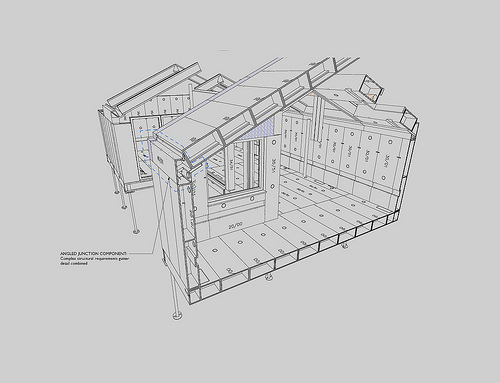 Facit Homes are a firm of architects who not only design houses but also manufacture the components needed to build them
183
Intellectual Property Teaching Kit
[Speaker Notes: Unlike many other architecture practices, Facit Homes not only design houses but also manufacture the components needed to build them. 

What makes the company unique is its innovative on-site manufacturing process.

It is one of the first companies in the world to digitally fabricate and manufacture an entire house on-site. The company's patented D-Process uses a compact, high-tech machine to turn a 3-D computer model into exact physical components that can be joined together.The slide shows the various timber elements required to build a house the company designed for a client in London.]
How is a Facit house constructed?
.
184
Intellectual Property Teaching Kit
[Speaker Notes: During construction of the house, the manufactured timber components are placed into a timber sole plate. The timber sole plate, which is the base of the house, and each component are cut by a computerised machine with a high degree of accuracy and little wastage.]
How are the components manufactured?
185
Intellectual Property Teaching Kit
[Speaker Notes: The components are made using the D-Process™ mobile production facility, which is located on the building site itself. It transforms computer models into the physical components to be used in the building. The components are produced on demand, which helps keep costs down and eradicate lead times.

Now we have seen the manufacturing process, let’s have a look at how the company protects its innovations.]
Facit Homes' know-how
(Tool number: 1)O4968 
N01 M216  
N02 G20 G90 G54 D200 G40 
N03 G50 S2000 
N04 M01  
N05 T0300 
N06 G96 S854 M42 M03 M08 
N07 G41 G00 X1.1 Z1.1 T0303 
N08 G01 Z1.0 F.05
N09 X-0.002 
N10 G00 Z1.1
The D-Process™

A method of designing and constructing wooden houses
186
Intellectual Property Teaching Kit
[Speaker Notes: In order for the manufacturing unit to produce the pre-fabricated timber elements, the computer must be programmed with a machine code which provides the machine with the exact instructions to control the technical process with the necessary precision. As you can see from the extract on the slide, there is no “code” as such. It is more like a list or direction.

The code used by Facit Homes is called G-Code. Widely used in the manufacturing industry, it is a very simple standard language giving co-ordinates and type of cut. As with any language, the programmer has to have the skill and experience to use it in the way that best suits the task. In this case, it means translating the 3D drawings generated by a CAD programme into G-Code to instruct the machine. 

Facit Homes identified this know-how as the company’s most valuable asset, which, if disclosed, would seriously harm its business interests. The most effective way to protect his kind of know-how is to keep it secret, since the IP framework does not provide for any other method of protection.]
Initial IP strategy (I)
Copyright: architecture plans, buildings, software
Patents: computer implementation of design (possible in some countries), the way in which the components are put together
Design rights: appearance of components
Trade marks: FACIT Homes (brand name), logo
Trade secrets: Conversion of designs into manufactured components
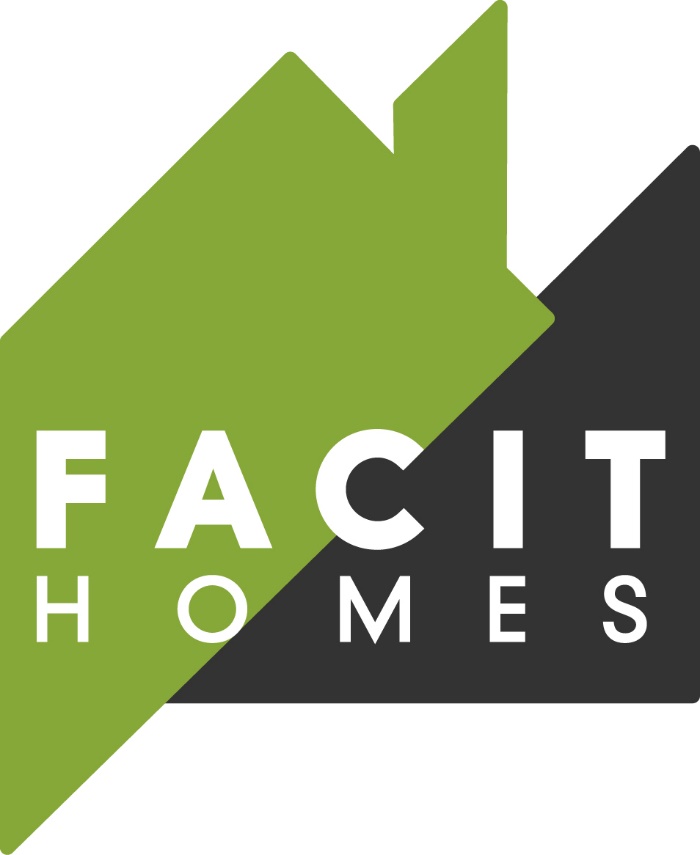 187
Intellectual Property Teaching Kit
[Speaker Notes: When Bruce Bell, the founder of Facit Homes, started out, he thought that certain aspects of his components might be patentable, for example how to put them together. He discussed the possibility with a patent attorney and they reviewed the advantages and disadvantages of patent protection. Utility model protection was not an option, as the company is based in the UK, where there are no utility models. 

The attorney was able to identify other IP in the business, such as copyright in the computer program, the design drawings and the design of the building itself, trade marks in the company’s name and logo, and confidential information.

It turned out that the company’s most valuable asset was its confidential information – or trade secrets.
Of course, Bruce Bell could have tried to obtain a patent for his system of assembling the timber components in addition to keeping his technical innovation secret. He could also have tried to register a design, although this would not have been easy since functional elements of designs are excluded from registration.]
Initial IP strategy (II) (optional)
Advantages of trade secrets vs patents/utility models
Trade secrets
potentially forever
relatively cheap
immediate effect
no restriction on territory
no restriction on subject-matter
Patents/utility models
time-limited protection
patents expensive to obtain
utility models cheaper than patents but not available in all member states
patents take up to 4½ years to process 
utility models can be processed within 6 months
restricted to territory
strict regulations regarding subject-matter
188
Intellectual Property Teaching Kit
[Speaker Notes: Trade secrets have a number of advantages over patents and utility models. 

Trade secrets can potentially be protected forever, whereas patent protection is limited in time.

They are also cheaper to obtain, and their effect is immediate. The patent grant process, on the other hand, can take anything from two to five years.

Patent and utility model protection is restricted to the country in which they were applied for, while there is no restriction on territory for trade secrets.

On the down side, the protection of trade secrets is only as robust as the contractual arrangements in place to keep the information secret. It relies on people keeping the information secret. If there is an information leak, the burden is on the owner to prove that it has been leaked and to identify the source. With patents, no such proof is needed.]
First-mover advantage
"The advantage gained by the initial ("first-moving") significant occupant of a market segment" (Wikipedia)

Facit Homes is the first company worldwide to use industrial design manufacturing technology to build houses on-site. In doing so it eradicates lead times and avoids waste material
189
Intellectual Property Teaching Kit
[Speaker Notes: First-mover advantage is, according to Wikipedia, the advantage gained by the initial or first-moving significant occupant of a market segment.

Bruce Bell had a unique opportunity to demonstrate his new technology to the public when he was asked by the producers of Grand Designs, a popular TV programme on the UK’s Channel 4, to build a simple structure in front of the cameras in two days. The company did not have any registered intellectual property rights at this stage, but Bruce went ahead anyway as he did not want to miss the opportunity to publicise his business. 

However, first-movers cannot always fully exploit their technological advantage once their innovative ideas – if not their trade secrets – have been clearly exposed. Other companies, with better marketing techniques, more investment and better connections, may follow. In fact, quite often, it is not the first mover who is the most successful company, but the second or even third company in the business. These later arrivals can avoid mistakes and may make or develop more effective technology based on the original ideas of the first mover.]
How do Facit Homes protect their trade secrets?
Restricted access to sensitive documents

Confidentiality clauses in employment contract

Ownership by employer of IP developed in the course of employment

Restrictive "covenants" (clauses) in employment contracts

Non-disclosure agreements with third parties

Appropriate staff training
190
Intellectual Property Teaching Kit
[Speaker Notes: Facit Homes use machine security settings to restrict access to sensitive information in their mobile production facility. Security settings allow authorised users to set a password for opening files and prevent others from printing, saving, screen grabbing, copying text and so on.

Their employees have confidentiality clauses in their contracts of employment. These confidentiality clauses are very common, as employees normally have a duty to act loyally towards their employer. 
The company uses non-disclosure or confidential disclosure agreements or clauses when dealing with their European partner, with whom it needs to share confidential information or trade secrets. Such agreements are signed before the confidential information is disclosed. 

They offer appropriate training so that employees are aware of their duty of fidelity and to use the systems provided to keep information confidential. The stricter such measures are, the more likely an employer will be able to identify the source of a leak and enforce the obligation to keep information confidential. 

For Facit Homes, this means that employees are generally aware of which information is sensitive, use encryption technology when sending such information, and keep records of who the information was sent to.]
How can trade secrets be enforced?
Contract law

Civil law: "tort"

Criminal law
191
Intellectual Property Teaching Kit
[Speaker Notes: Facit Homes have so far not had any reason to enforce contracts relating to trade secrets, and so we can only discuss enforcement in theory. We have already seen that the method of protecting trade secrets is through contracts. Contracts are private agreements between two or more parties and are enforced in civil courts. Certain obligations are implied in the employment contract, even if they are not expressly stated in the written contract. These obligations are either based on common law, as in the UK, on statutes or written law, or on both. For example, it would be wrong – a “tort” – of an employee to breach his duty of confidentiality even when the duty is not expressly stated in the contract.

The onus is on the claimant or plaintiff to prove that a trade secret or the duty of fidelity or confidentiality existed and that there was a breach of contract. In most countries, the claimant must be able to show that ‘on the balance of probabilities’ confidential information existed and has been misused. 

A civil court can order "remedies" if it decides that the defendant has breached their obligations to keep information confidential. These remedies can include injunctions, which are instructions issued by the court to not do something or to stop doing something. In most cases, this is already too late when the information is leaked. They can also include the award of damages for the losses suffered.

In some countries and in certain circumstances, the theft of trade secrets or dealing in illegally obtained confidential information can be a criminal offence and may be subject to serious penalties.]
Using IP strategy to expand the business
Advantages and disadvantages

Licensing agreements
What is the subject of the licence?
Protecting the trade secret? 

Franchising model
Licensing the business model, including trade marks, business methods, know-how, trade secrets, copyright, design rights
192
Intellectual Property Teaching Kit
[Speaker Notes: Facit Homes are currently considering expanding the business and are looking for suitable business partners. They are already collaborating with an architecture practice in Denmark called Eentilen. Eentilen design the houses and provide the digital 3D models to Facit Homes, who then translate the digital 3D design into the machine code to instruct the computerised machine in the mobile production facility on site in Denmark. 

In this way, Facit Homes do not have to disclose their trade secrets to their partner. 

The company has considered licensing the software or setting up a franchising model, which would mean less involvement in the job and scope for more rapid expansion and investment, but has so far not pursued either of these options.]
Trade secrets and know-how Exercises
193
Intellectual Property Teaching Kit
[Speaker Notes: Here we are going to recap briefly, then look at practical examples of how IP rights in trade secrets and know-how can be used to prevent unfair competition.]
Contents
Confidentiality in practice (recap)

Court cases

Exercises
194
Intellectual Property Teaching Kit
[Speaker Notes: This presentation starts with a recap of confidentiality in practice. We will then work through a number of court cases on various aspects of the topic. These are followed by a series of exercises for the students.]
Confidential information: the essentials
Confidential information disclosed or used without its owner's permission can seriously harm a business of any size

The appropriate use of contracts imposes a duty of non-disclosure as a condition of sharing confidential information

Anyone who breaches confidentiality – deliberately or by omission – may be sued for breach of contract

But a court must first agree that the contract is legally valid and enforceable. So make sure that it is!
195
195
Intellectual Property Teaching Kit
[Speaker Notes: A breach of confidentiality can potentially ruin your business, so you need to take all reasonable steps to ensure that you have binding contracts in place to stop that happening.

At the same time, accusing someone of a breach of contract is an extremely serious matter, so a court is going to put the contract that binds them under a microscope.

So you have to be confident that your contracts meet the requirements not just of your business, but also those of a court.]
Practical protection of confidential information
Label it as confidential. Leave no one in any doubt
 
As routine, restrict access to sensitive information – for example, supplier or customer databases. And lock things away!

Don't be afraid to use contracts (restrictive covenants or NDAs) to impose a duty of non-disclosure on employees and third parties

Seek professional advice to make your contracts legally robust
196
196
Intellectual Property Teaching Kit
[Speaker Notes: The slide shows a list of the main things you actually DO to protect your confidential information. As you can see, there is nothing particularly difficult about any of it.

You should label the information as confidential, restrict access to it, use contracts to impose non-disclosure on employees and others, and seek professional advice to make your contracts legally robust. 

The hardest part is probably paying for professional advice, but it will almost certainly be a very false economy if you do without it.]
Employee awareness and training
Get employees on side by explaining why it's important – and in their own interests – to keep all work-related information confidential 

Make it clear that all the information they work with belongs to their employer – even if it's been created  by employees

Give employees basic training in IP generally. Most people simply don't know what IP is and why it's important
197
197
Intellectual Property Teaching Kit
[Speaker Notes: Employee awareness and training in IP matters is often overlooked, but could make maintaining confidentiality in the long term much easier. 

If you do not want your trade secrets becoming public knowledge, you have to explain to your employees why they should keep work-related information confidential and the potential consequences to employee interests of breaching confidentiality – loss of business, loss of jobs, loss of bonuses, loss of promotion opportunities, and so on.]
Trade secrets and know-how in practice
198
198
Intellectual Property Teaching Kit
[Speaker Notes: Let us now look at what happened when five cases involving trade secrets and know-how came to court.]
Court case 1: Listerine (I)
A trade secret licensed to a company is no longer confidential. Is the licensing agreement still valid?
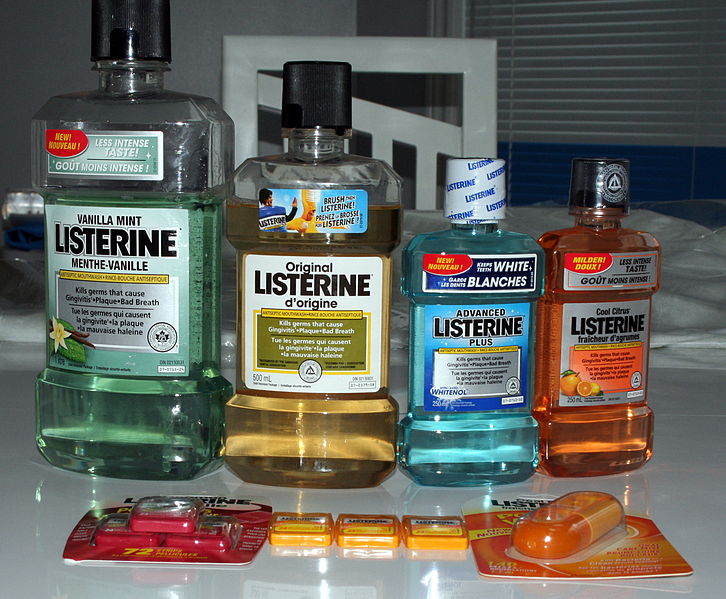 199
199
Intellectual Property Teaching Kit
[Speaker Notes: In the interests of accuracy I must point out that the bottles of Listerine you are looking at here are marketed by Johnson & Johnson. It is no longer a Warner-Lambert product.]
Court case 1: Listerine (II)
1880: Warner-Lambert Pharmaceutical Co acquired license from John J Reynolds Inc for the Listerine formula (a trade secret) in  return for royalty payments from Warner-Lambert

1931: Listerine formula published in Journal of the American Medical Association

By 1956: Warner-Lambert had paid a total of $22m in royalties

1960: court considered Warner-Lambert's request to stop royalty payments
200
200
Intellectual Property Teaching Kit
[Speaker Notes: In 1880, Warner-Lambert Pharmaceutical Co acquired a license from John J Reynolds Inc for the Listerine formula – a trade secret. In return, Reynolds would get royalty payments from Warner-Lambert.

In 1931 the Listerine formula was published in the Journal of the American Medical Association.

By 1956 Warner-Lambert had paid Reynolds a total of 22 million US dollars in royalties.

It was not until 1960, almost 30 years after the formula was published by an independent researcher, that Warner-Lambert went to court in an attempt to stop the royalty payments.]
Court case 1: Listerine (III)
Decision
Court found contract valid and enforceable, and so binding to the parties 
Warner-Lambert should continue to pay royalties, or negotiate a different contract

Lesson
Make sure that contracts are valid – but also look ahead and consider 'what if?' scenarios
If you're a Reynolds, the other party has to honour the contract even if the trade secret is no longer secret
If you're a Warner-Lambert, insist on the inclusion in the contract of escape, limitation or termination clauses as appropriate
201
201
Intellectual Property Teaching Kit
[Speaker Notes: The court ruled that Warner-Lambert had to keep on paying royalties. It looked at the 1880 contract that had been freely entered into by both parties, and found no reason in law to stop the payments.

Evidently the 1880 contract had not allowed for the eventuality that the Listerine formula might one day be disclosed, that it might suddenly stop being a secret.

Were Warner-Lambert naive or incompetent? Did they not consider the possibility that the formula might not stay secret forever? Or were they so keen to get the formula that they agreed to everything Reynolds proposed?

We may never know the full story, but we do know the legal consequence. The court ruled that Warner-Lambert must carry on paying up, or renegotiate the contract. Little chance of renegotiation, one might imagine.]
Court case 2: Rockwell Graphics (I)
What counts as misappropriation of trade secrets?

What are 'reasonable methods' of protecting a trade secret?
202
202
Intellectual Property Teaching Kit
[Speaker Notes: In cases based on allegations of misappropriation of trade secrets, the courts have to decide:

– Whether misappropriation has actually taken place – and often that is not straight forward.
– Whether the trade secret was protected well enough in the first place.]
Court case 2: Rockwell Graphics (II)
Rockwell required the return of the drawings – but did not enforce their return all the time

Former Rockwell employees joined DEV Industries Inc. One of them had been fired for being in possession of piece part drawings
203
203
Intellectual Property Teaching Kit
[Speaker Notes: Rockwell Graphics could have patented the piece part drawings, as they specified the materials, dimensions, tolerances and methods of manufacture. They considered this unnecessary, as parts could not be reverse engineered without completely dismantling a whole press. The assumption was that anyone who bought a Rockwell press would not see any point in doing that.

Rockwell kept all its piece part drawings in a vault in a building to which only a few authorised employees had access. So far so good – but manufacturers contracted to make parts also had to see the drawings.

The compromise was to make them sign NDAs, and give them copies stamped with words to the effect that each drawing was confidential. Given all that security, it seems unfortunate to say the least that Rockwell was haphazard about getting the copies of the drawings back.

Then a former Rockwell employee who had been fired for being in possession of piece part drawings, joined DEV Industries, a competing manufacturer.]
Court case 2: Rockwell Graphics (III)
DEV started manufacturing presses similar to Rockwell products. Rockwell sued for misappropriation of trade secrets

DEV claimed it obtained many Rockwell drawings from different contractors, but could not prove it obtained them lawfully

Did DEV obtain drawings unlawfully? Former employees took drawings without permission

Did Rockwell really protect its trade secrets? Was Rockwell negligent by not retrieving drawings from contractors?
204
204
Intellectual Property Teaching Kit
[Speaker Notes: DEV started manufacturing presses similar to Rockwell products. Rockwell sued for misappropriation of trade secrets. DEV then claimed that it had obtained many Rockwell drawings from different contractors, but could not prove it had obtained them lawfully.

So here are the two questions for the court. Did DEV obtain drawings unlawfully? And did Rockwell really protect its trade secrets, or was it negligent by not retrieving drawings from contractors?]
Court case 2: Rockwell Graphics (IV)
Decision

The court ruled that Rockwell took 'reasonable' measures to ensure secrecy 

Contractors were given drawings under confidentiality. Even though Rockwell did not enforce their return, this did not invalidate the confidentiality requirement

Giving drawings to multiple contractors under confidentiality was not dissemination into the public domain
205
205
Intellectual Property Teaching Kit
[Speaker Notes: Was there misappropriation? Yes. The former employees removed and passed on drawings without authorisation and so broke their employment contracts.

Was Rockwell negligent by being inconsistent about the return of drawings? Apparently not. The court found that Rockwell had taken reasonable security measures. The drawings had not passed into the public domain because the contractors, having signed NDAs, were still bound by confidentiality.

A factor in Rockwell’s favour was that it had a good record of keeping documents safely and restricting access.]
Court case 2: Rockwell Graphics (V)
Lesson

The test for misappropriation in this case is:

Has the IP owner maintained and protected the trade secret?
Has the IP owner taken 'reasonable' steps to ensure protection of the trade secret?
Has the other party obtained the information lawfully or unlawfully?
206
206
Intellectual Property Teaching Kit
[Speaker Notes: It might be argued that Rockwell got off lightly here, and there are certainly lessons in this case study about the need for total diligence. If you put security measures in place, don’t let them lapse. You must maintain and protect your trade secrets or you may regret it and lose control of them. You must also take reasonable steps to ensure their protection.]
Court case 3: Metallurgical Industries (I)
What qualifies as a trade secret?
207
207
Intellectual Property Teaching Kit
[Speaker Notes: This next case addresses a quite fundamental question: you have got some information – are you justified in calling it a trade secret?]
Court case 3: Metallurgical Industries (II)
Metallurgical Industries bought furnaces from ThermoVac Inc and modified them

The modifications were disclosed to ThermoVac's representative Irving Bielefeldt under confidentiality as a trade secret

Following ThermoVac's bankruptcy, Bielefeldt and other ThermoVac employees set up Fourtek Inc to make the modified furnaces

Metallurgical Industries alleged that Fourtek had misappropriated  trade secrets disclosed to Bielefeldt
208
208
Intellectual Property Teaching Kit
[Speaker Notes: Some background is needed here.

Metallurgical Industries bought furnaces from ThermoVac to process spent tungsten carbide and extract carbide for reuse, and then modified them for their own use. 

The modifications were shown in detail to ThermoVac’s representative, Irving Bielefeldt. He was told that the modifications were trade secrets and that they were disclosed to him under confidentiality.

ThermoVac went bankrupt. Bielefeldt and other ThermoVac employees set up Fourtek Inc and began making the modified furnaces.

Metallurgical Industries alleged that Fourtek had misappropriated the trade secrets disclosed to Bielefeldt.]
Court case 3: Metallurgical Industries (III)
Fourtek countered that MI had disclosed the modifications to two other companies before speaking to Bielefeldt – so it was not a trade secret but public knowledge

Question for the court: What makes something a trade secret?

	Normally:
–  Information must be a secret 
–  Reasonable effort must be made to keep it a secret
–  Information must have value (actual or potential)
209
209
Intellectual Property Teaching Kit
[Speaker Notes: Bielefeldt could not use the argument that he did not know the drawings were confidential, as he had been told explicitly that they were. 

Instead he used the defence that the drawings were already in the public domain, because two other companies saw them before him. He presumably hoped his case would be strengthened because Metallurgical Industries seemed to make little effort to take back all the copies.

In effect he was relying on the principle that, for something to be a trade secret, it must be actively and diligently KEPT a secret. Metallurgical Industries had failed in this regard, which meant that their drawings were not trade secrets but information in the public domain.]
Court case 3: Metallurgical Industries (IV)
The court also considered:
Did MI incur a cost to maintain the trade secret?
Did the disclosures to the two earlier companies – before talking to Bielefeldt – amount to public disclosure? 
Did MI disclose their trade secrets themselves, destroying the secret status?

The Metallurgical Industries response:
MI used NDAs to reveal the trade secret, making it in effect a secret, even if not an absolute secret
The trade secret had value in reclaiming carbide 
The total value of all the modification made up the trade secret 
MI incurred cost in producing the modifications
210
210
Intellectual Property Teaching Kit
[Speaker Notes: Here is the situation the court had to consider.

Irving Bielefeldt was relying, more or less, on the court deciding that Metallurgical Industries had been neglectful of their own trade secrets, which were now open industry knowledge – so why should he be bound any longer by confidentiality?

Metallurgical Industries claimed that the drawings met all the main trade secrets criteria: 

-  the drawings had independent economic value
-  taken together they added up to a very substantial commercial asset, and
-  they were protected by stringent security and an NDA that Bielefeldt had signed.

What do you think? 

If you were the judge, would you accept the drawings as trade secrets, or would you accept Irving Bielefeldt’s argument that they might have been trade secrets once but no longer were?]
Court case 3: Metallurgical Industries (V)
Decision 

The reasons for disclosure to the two earlier companies were for economic interest and were as confidential matter

Secrecy does not need to be absolute 

So yes, the drawings were still trade secrets when Metallurgical Industries spoke to Bielefeldt
211
211
Intellectual Property Teaching Kit
[Speaker Notes: The court additionally considered the two companies that Bielefeldt claimed had seen the drawings before him.

It concluded that in both instances, Metallurgical Industries had disclosed under confidentiality and had done so to further the company’s economic interest – a legitimate use of trade secrets. 

One of the companies was going to build furnaces for Metallurgical Industries, while the other was a prospective licensee of the technology including the modifications.

So Bielefeldt and his company Fourtek lost the case comprehensively.]
Court case 4: Chicago Lock Company (I)
Do trade secrets protect against independent invention or reverse engineering?
212
212
Intellectual Property Teaching Kit
[Speaker Notes: What happens when you have protected your know-how or trade secret and it is giving you a definite competitive advantage, and then along comes someone who finds a way round your secret by their own independent effort?

Suddenly your secret is much less valuable. Your new competitor has reverse engineered your product, or has independently invented an alternative that many consumers prefer to yours.

To what extent can you use your trade secret as an IP right to prevent others from taking business away from you?]
Court case 4: Chicago Lock Company (II)
Chicago Lock Company sold locks with keys that were hard to duplicate. Customers needing a replacement key had to call the company and provide proof of identity

A faster option (though more expensive) was to call a locksmith to pick the lock to find the tumbler combination

Morris and Victor Fanberg contacted locksmiths who had noted the tumbler combinations for most lock serial numbers. They then published a directory that allowed anyone to find the right tumbler combination needed to make a key
213
213
Intellectual Property Teaching Kit
[Speaker Notes: The Chicago Lock Company sold locks with keys that were hard to duplicate. They were clever locks. The company kept the serial numbers and tumbler combinations secret, so anyone needing a replacement key had to call the company, give them the serial number on the lock, then wait to be sent a new key.

Understandably, many customers did not want to wait. They would simply summon a locksmith to pick the lock and get the tumbler combinations. The locksmith could then cut a key immediately.
 
Defendants Morris and Victor Fanberg had the bright idea of contacting locksmiths, collecting all the serial numbers and tumbler combinations they had found and publishing them as a directory. Locksmiths then did not need to bother picking the locks. 

The whole operation cost the customer less and was faster. It brought locksmiths more work, so both customers and locksmiths benefited from the directory.]
Court case 4: Chicago Lock Company (III)
Question for the court
Did the Fanbergs obtain the information in their directory improperly or did they discover it independently?
Decision
The Fanbergs had no case to answer
They spent time and effort – amounting to independent discovery – compiling the directory
They did not steal the information from Chicago Lock Co.
Their compilation of the directory was a 'fair and honest' means of discovery
Lesson
Trade secrets do not offer protection against independent invention and reverse engineering
214
214
Intellectual Property Teaching Kit
[Speaker Notes: Based on what you should know by now, it’s fairly easy to see why the court decision went the way it did.

The Fanbergs had no relationship with the Chicago Lock Company and had not entered into any contract of confidentiality. Nor did they compete with the Chicago Lock Company in selling identical or similar locks. They didn’t in fact sell locks or hardware at all. Everything they did was entirely independent and the outcome of their own entrepreneurialism.

Nor did the locksmiths have any contract of confidentiality with the Chicago Lock Company. They too were free and independent agents. Their primary duty of care was to the customers who paid them for their services.

It’s clear therefore that the Fanbergs didn’t misappropriate information belonging to the Chicago Lock Company. Nor did the locksmiths.

The Fanbergs acquired information from the locksmiths, who in turn acquired it as a necessary step in doing the perfectly legitimate job the customer was paying them to do.

Another lesson, perhaps, is that companies that try to use trade secrets to control the market too tightly will eventually come unstuck — because others will look for clever ways to beat them at their own game.]
Court case 5: Kevlar (I) (optional)
How trade secrets can protect an invention even after patent protection lapses
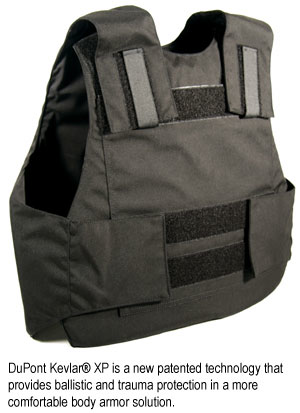 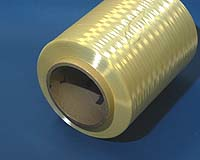 215
215
Intellectual Property Teaching Kit
[Speaker Notes: This court case relates to Kevlar, a product made by DuPont. Kevlar is the subject of many patents. Its inventor, Stephanie Kwolek, was a DuPont employee and so the invention belonged to DuPont. 

All the original DuPont patents for Kevlar have now expired. Nonetheless, DuPont still dominates the Kevlar market. This case study gives some insight into how it does it.]
Court case 5: Kevlar (II) (optional)
DuPont owned several patents relating to Kevlar. Even after the patents expired, DuPont continued to dominate the Kevlar market

This was possible because DuPont treated most of its technical information about the commercial manufacture of Kevlar as trade secrets or know-how

Competitor company Kolon sought those secrets by recruiting current and former employees of DuPont

Kolon was eventually caught holding a huge number of DuPont documents without DuPont's permission
216
216
Intellectual Property Teaching Kit
[Speaker Notes: Korean company Kolon Industries tried to take business away from DuPont by hiring former senior DuPont employees who were familiar with the DuPont know-how.

When Kolon’s strategy became evident, DuPont took them to court. The complaint was that the former DuPont employees still had a duty of confidentiality to DuPont, and so were guilty of breach of contract, while Kolon was guilty of misappropriating trade secrets.

The court case related to a particular Kolon product called Heracron. One former DuPont employee, Michael Mitchell, pleaded guilty and was sentenced to 18 months imprisonment. DuPont came away with a 919.9 million dollar award against Kolon and a 20-year injunction to stop Kolon selling Heracron and other Kevlar-type products.]
Court case 5: Kevlar (III) (optional)
Questions for the court

Was there misappropriation of trade secrets?

Were the actions of Kolon willful and malicious?

Decision

Yes and yes
DuPont was awarded close to a billion US dollars in damages and a 20-year injunction preventing Kolon from making Heracron (though in 2014 a retrial was ordered and both sanctions put on hold)
217
217
Intellectual Property Teaching Kit
[Speaker Notes: Owing to a successful 2014 appeal that overturned the court’s judgment and ordered a retrial, however, this case is far from over.  Yet it still illustrates that even the largest companies need protection from predatory competitors – and trade secrets coupled with legally binding contracts can be powerful enough to do the job!]
Exercises
Fictional description
218
Intellectual Property Teaching Kit
[Speaker Notes: Fictional description

You own a small research and development company. You have long known of a product called ProNice, made and sold by a company called Fairdeal Ltd. ProNice is a very successful product; it generates a great deal of sales revenue for Fairdeal.

You have developed the technology for a new product – iBetter – which you are confident is superior to ProNice. Trials of prototypes show it to be 40 per cent more efficient and much simpler to manufacture. The factory gate cost is predicted to be around half that of ProNice.

You are now keen to:

– Find a licensee for your iBetter technology.
– Recruit a researcher to help your company carry out further confidential R&D in this technology field.]
Exercise 1
Scenario
You tell a friend who works for Fairdeal Ltd. about iBetter as you hope to get first-hand information from him about the market for ProNice
You tell him that your conversation needs to be confidential. But after several months you read a news release from Fairdeal  announcing that they will soon be launching a product that is iBetter in all but name

Question
Do you have any legal remedy against Fairdeal?
219
Intellectual Property Teaching Kit
[Speaker Notes: Let´s assume you have a friend who works for Fairdeal Ltd. You have not seen him since university, but you arrange a meeting. You hope to get first-hand information from him about the market for ProNice, as this may help you get iBetter into the same market.

You tell him that your conversation needs to be confidential. He agrees and seems interested. Encouraged, you tell him about iBetter in considerable detail.

It’s essentially an informal conversation, so you do not ask your friend to sign a non-disclosure agreement (NDA).
Several months go by. Finding a licensee for iBetter is taking no longer than you expected.
Then, to your dismay, you read a news release from Fairdeal. They are soon to launch a product that is iBetter in all but name.
You have applied for a patent for the iBetter technology – but you filed it after you spoke to your friend.

Do you have any legal remedy against Fairdeal?]
Exercise 2
Scenario
You negotiate a licensing deal with Fairdeal and sign Fairdeal's NDA, disclosing detailed information about iBetter and how it could be manufactured
You have not so far applied for a patent for the iBetter technology
Then you discover that Fairdeal has filed a patent application for the iBetter technology

Question
Do you have any legal remedy against Fairdeal?
220
Intellectual Property Teaching Kit
[Speaker Notes: In the hope of negotiating a licensing deal with Fairdeal – surely iBetter will be just what they’re looking for? – you ask for, and are granted, a meeting with a Fairdeal product manager.

You sign Fairdeal’s NDA. (They don’t want to put their own R&D secrets at risk by talking to you except in strict confidence.)
You have not so far applied for a patent for the iBetter technology.
At the meeting you disclose detailed information about iBetter and how it could be manufactured.
A few months go by. You hear nothing from Fairdeal. 
Then you discover that Fairdeal has filed a patent application for the iBetter technology.

Do you have any legal remedy against Fairdeal?]
Exercise 3
Scenario  
You want to recruit a researcher for another iBetter project: Dr Right
By mistake you send the e-mail with technical information and an NDA to someone with a similar name – Dr Righton – who even more unfortunately works for a company that competes with yours

Question
Can Dr Righton now use your research data without your permission?
221
Intellectual Property Teaching Kit
[Speaker Notes: You want to recruit a researcher for another iBetter project. Dr Right looks promising. She signs your NDA and you then e-mail her the technical information she needs to understand the project.

Unfortunately, by mistake, you send the e-mail to someone with a similar name – a Dr Righton – who even more unfortunately works for a company that competes with yours.

Can Dr Righton now use your research data without your permission?]
Exercise 4
Scenario
You want to recruit a researcher (Dr Smith) for another iBetter project. You send her an NDA with details of the iBetter technology
A few days she signs the NDA, you reveal key details of the iBetter technology to some friends over lunch. It's broadly the same information you sent to Dr Smith

Questions
Can the information you sent Dr Smith be considered confidential?
Is the NDA Dr Smith signed legally binding?
222
Intellectual Property Teaching Kit
[Speaker Notes: You want to recruit a researcher for another iBetter project. You send a NDA to Dr Smith, your preferred candidate. She signs it and you then send her details of the iBetter technology.

A few days before she signs the NDA, you have a meal out with friends. During conversation you casually reveal key details of the iBetter technology. It’s broadly the same information you sent Dr Smith. It’s spoken rather than written, but some of your friends have enough technical knowledge to understand what you’re talking about.

Can the information you sent Dr Smith be considered confidential? Is the NDA Dr Smith signed legally binding?]
Conclusions
Guard your trade secrets and know-how: 
covenants and NDAs 
restricted access to and use of confidential information

Be alert to independent discovery or reverse engineering

Investigate to see if the springboard doctrine might apply

Be aware that some commercial information may have greater value as a trade secret than as a patent
223
223
Intellectual Property Teaching Kit
[Speaker Notes: Never overlook the potential of trade secrets and know-how to protect your business and improve its prospects. 

Guard your trade secrets and know-how by having appropriate contracts of confidentiality, including covenants and NDAs, and by being diligent in restricting access to and use of confidential information.

Be alert to independent discovery or reverse engineering that might destroy your trade secrets.]